٨
الفصل
الأشكال الهندسية والاستدلال المكاني
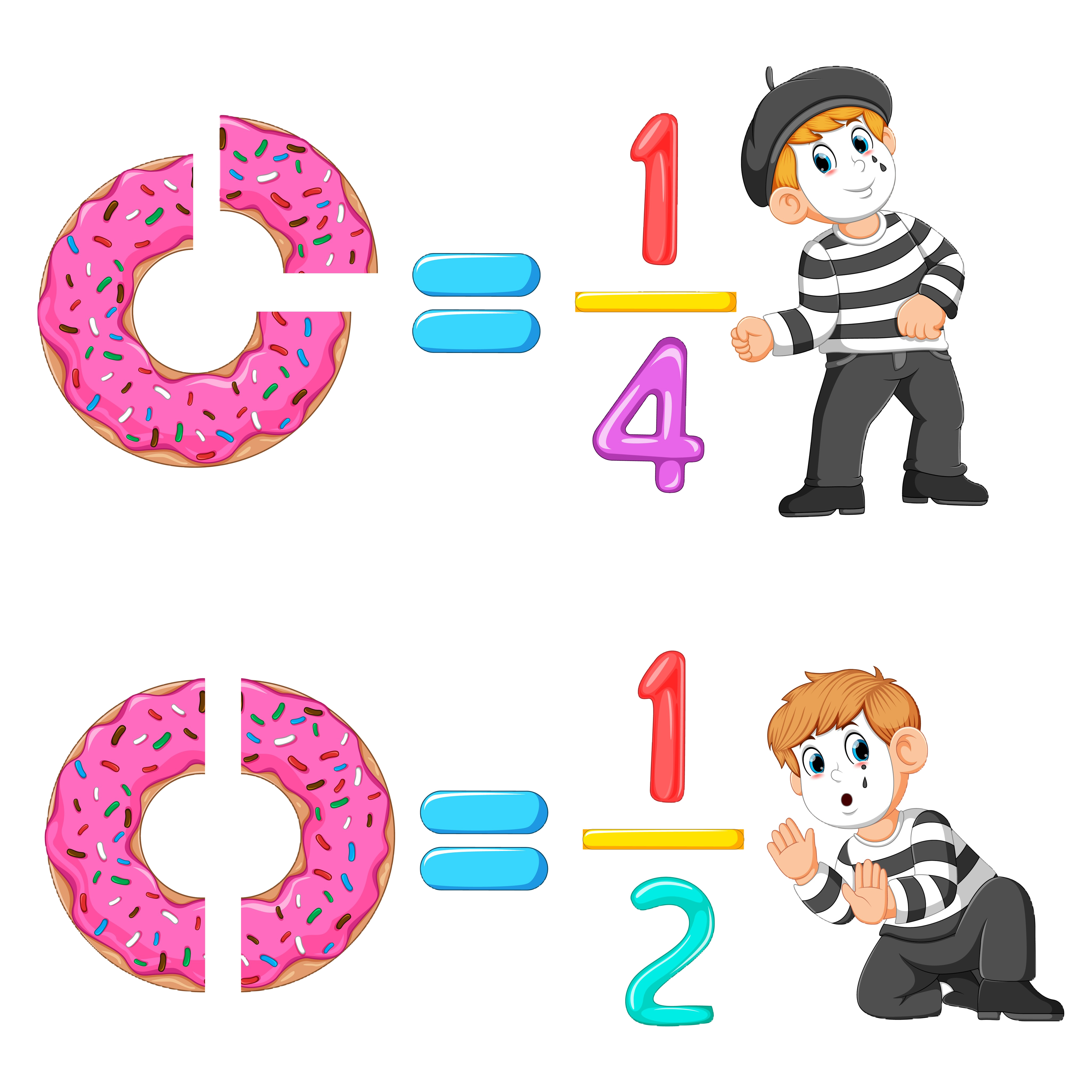 الفصل الثامن  : الأشكال الهندسية والاستدلال المكاني
٨-٩  المستوى الاحداثي
صفحة ١٤٣
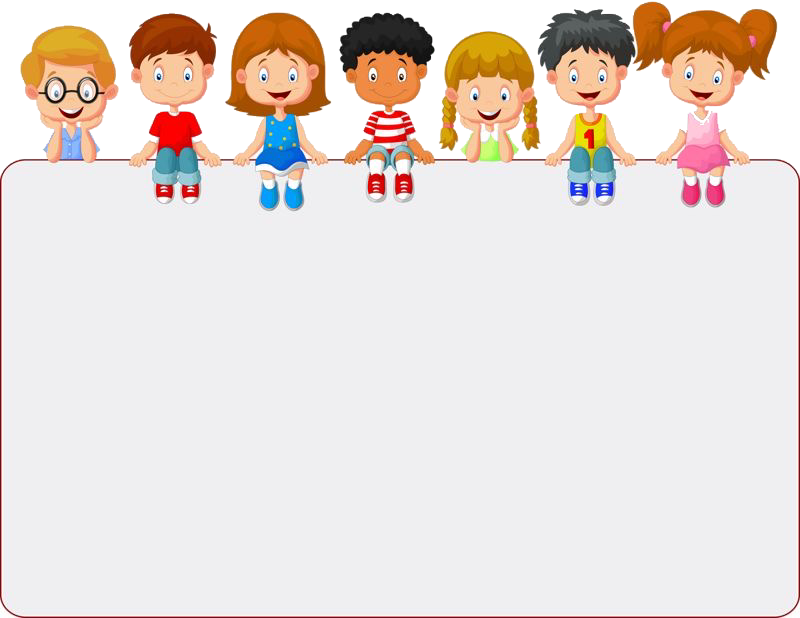 2
1
3
4
5
جدول التعلم
ماذا أعرف
ماذا تعلمت
ماذا أريد أن أعرف
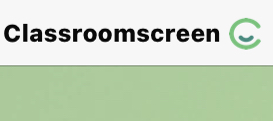 أدوات
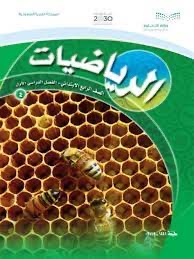 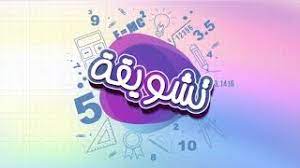 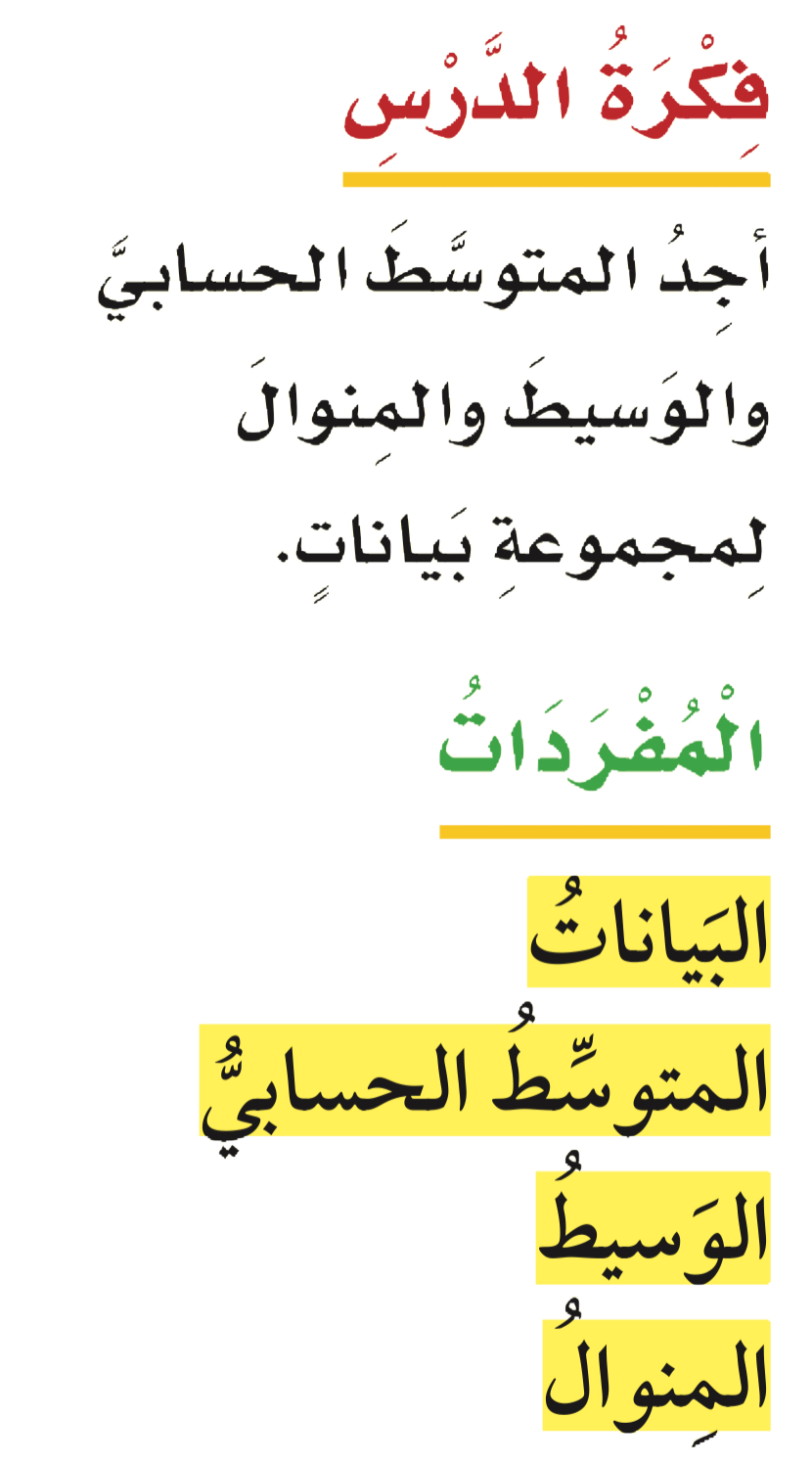 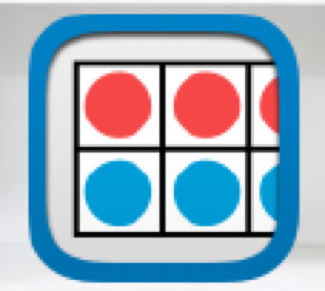 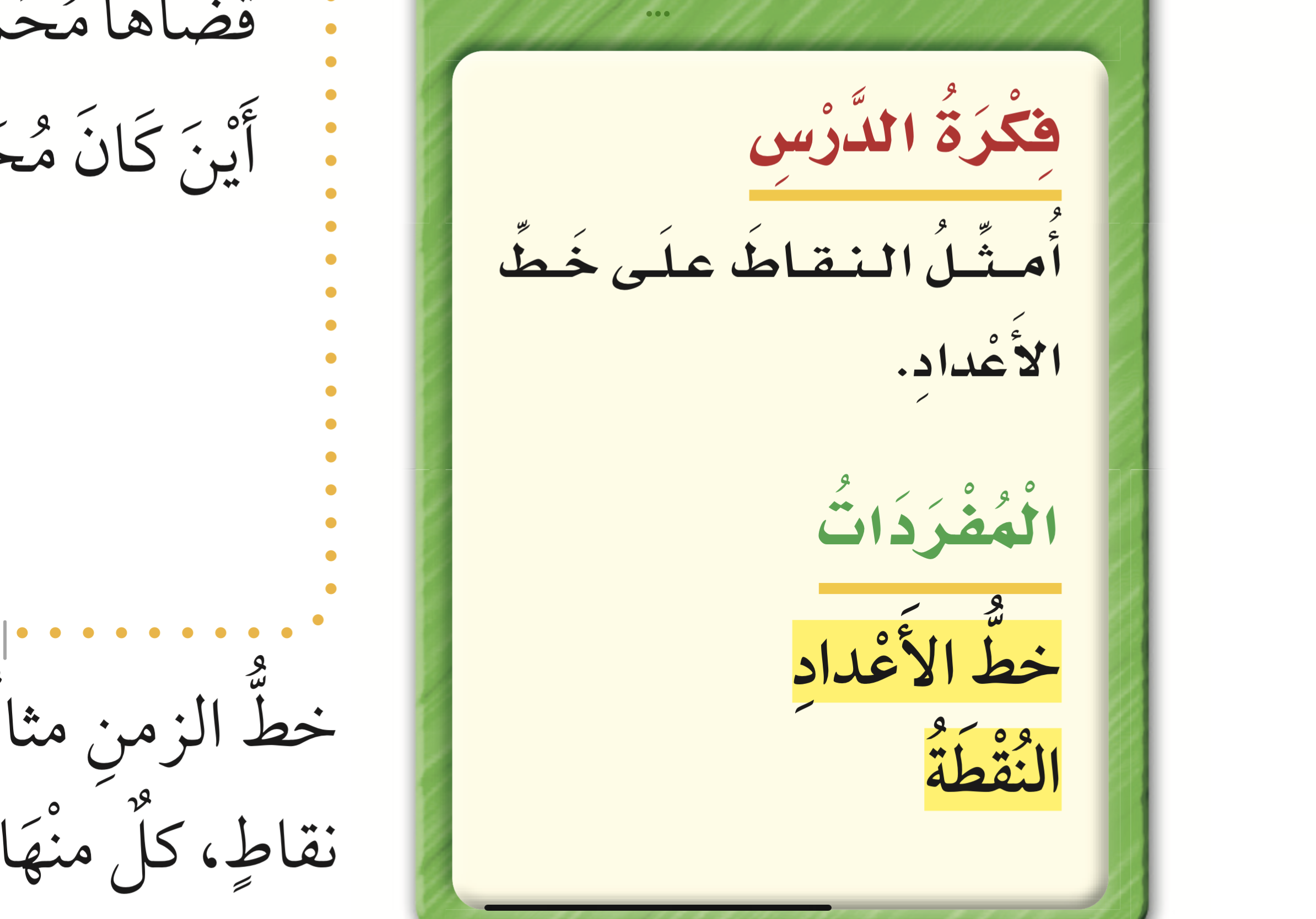 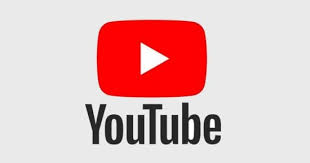 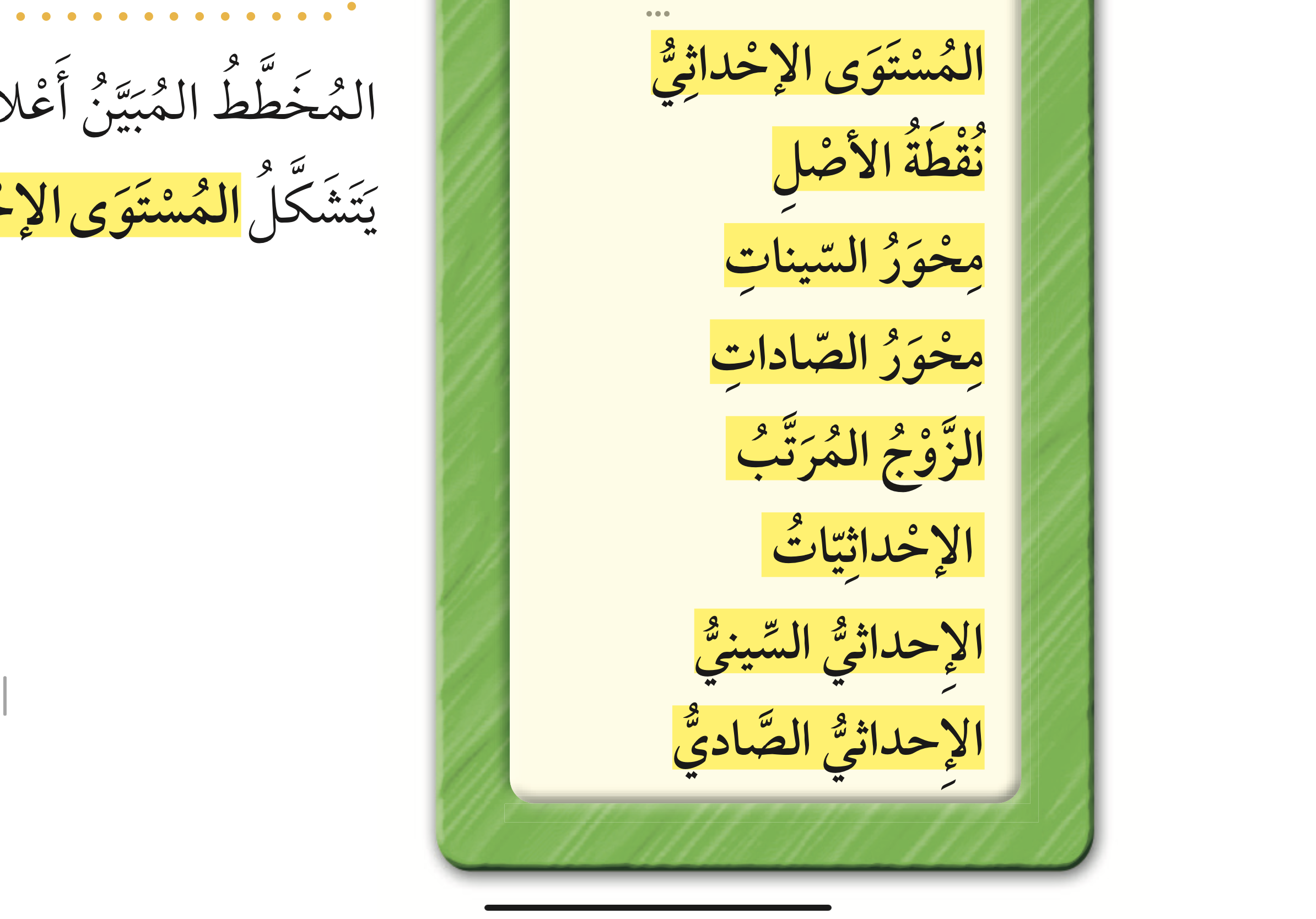 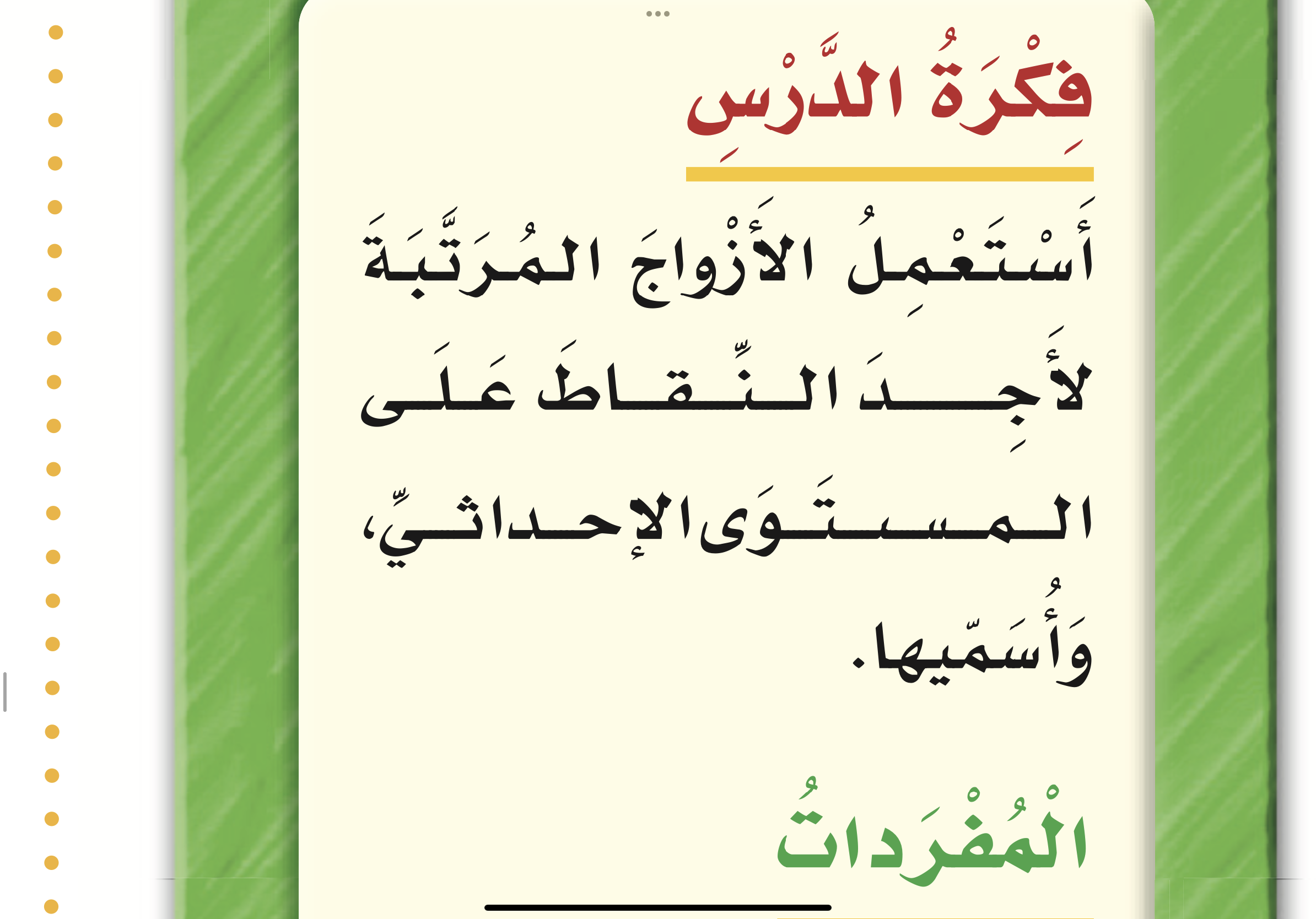 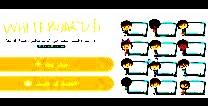 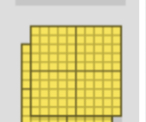 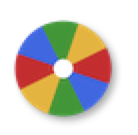 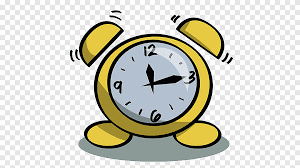 نشاط
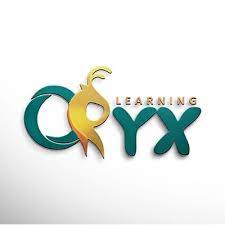 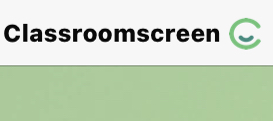 أدوات
استعد
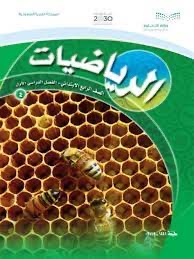 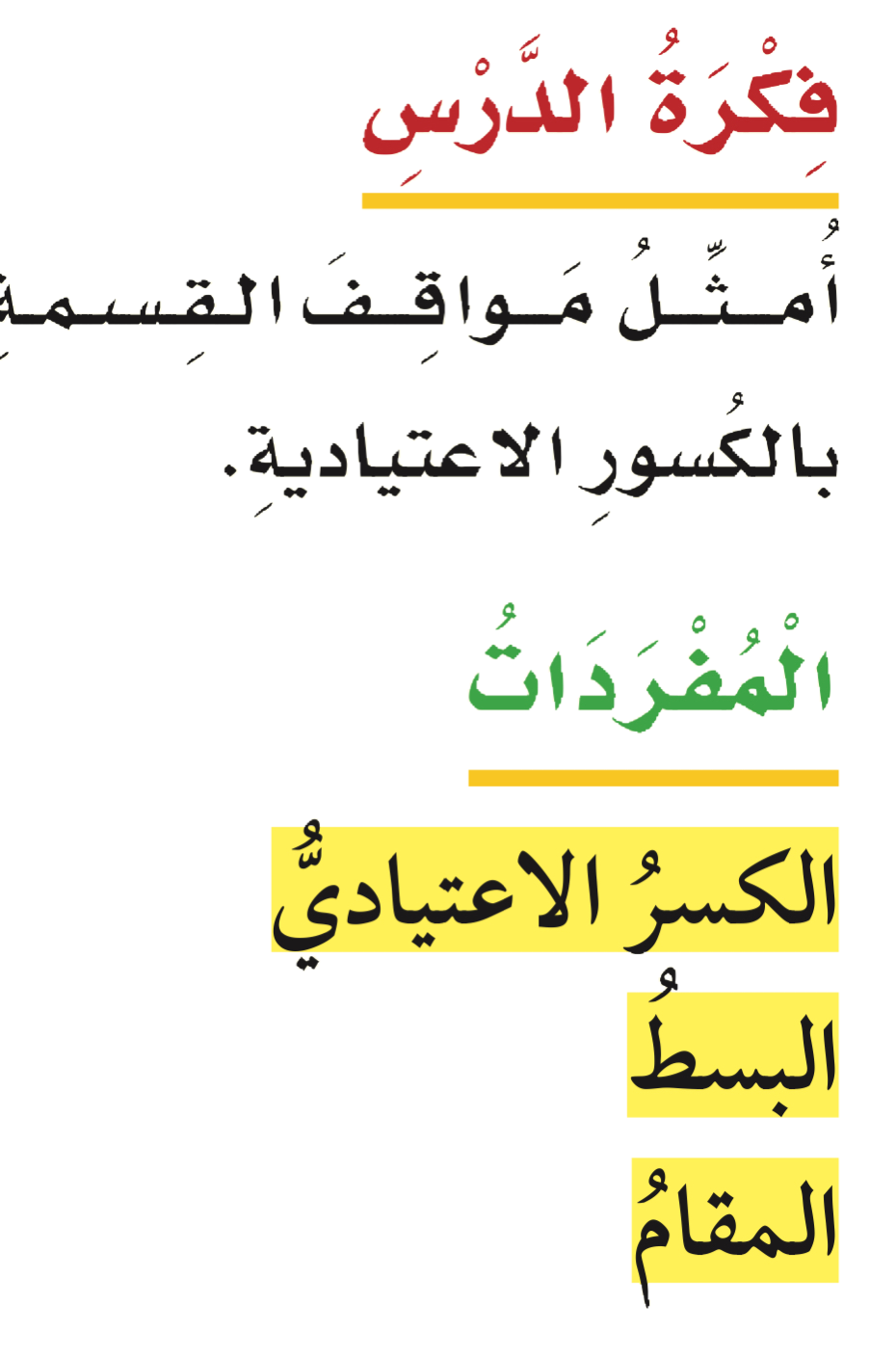 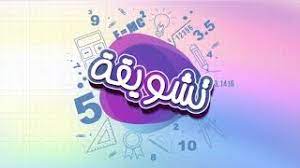 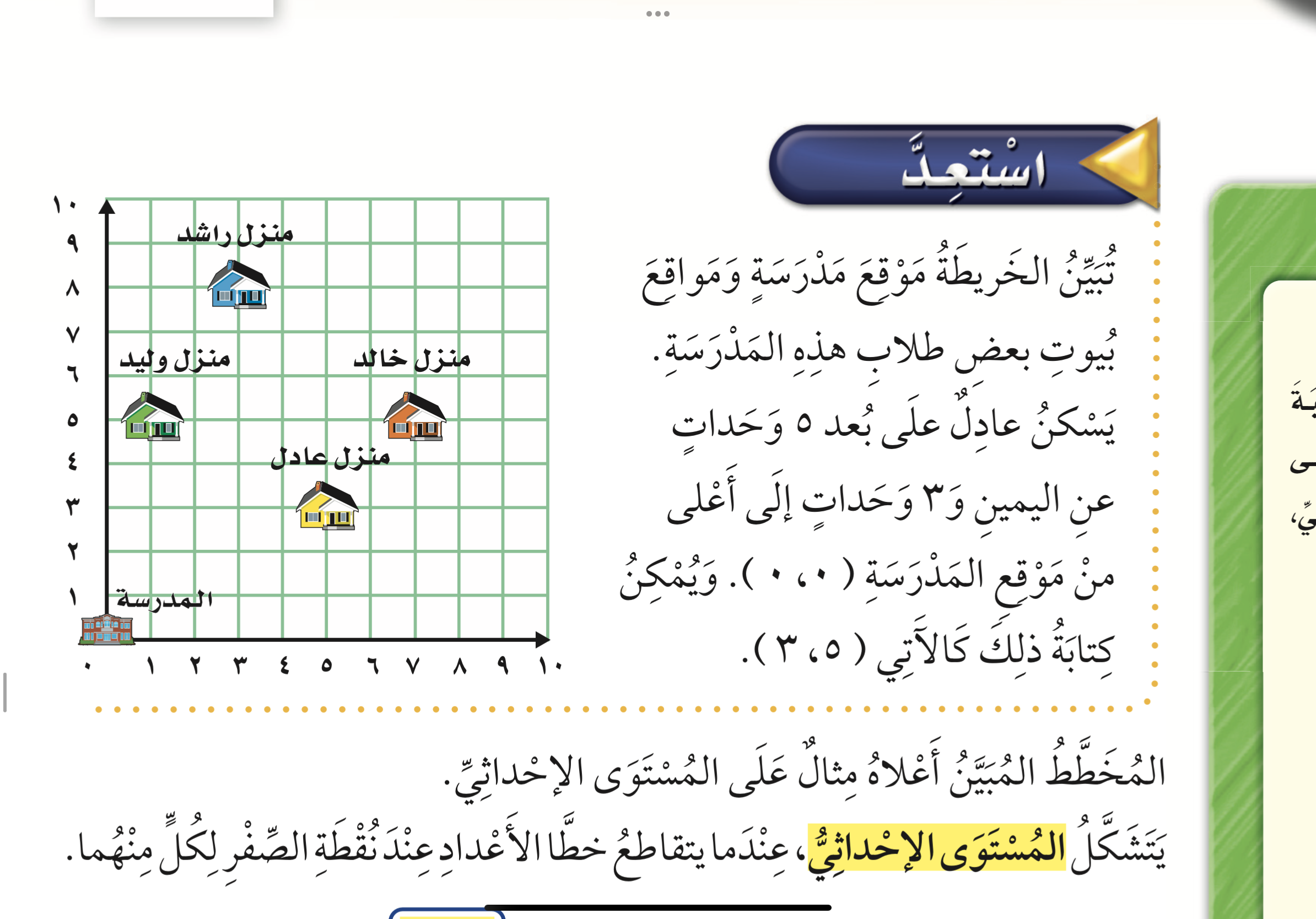 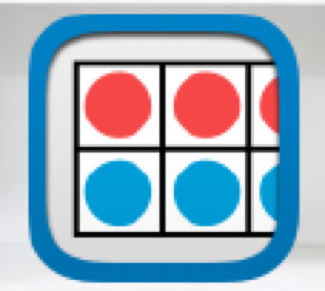 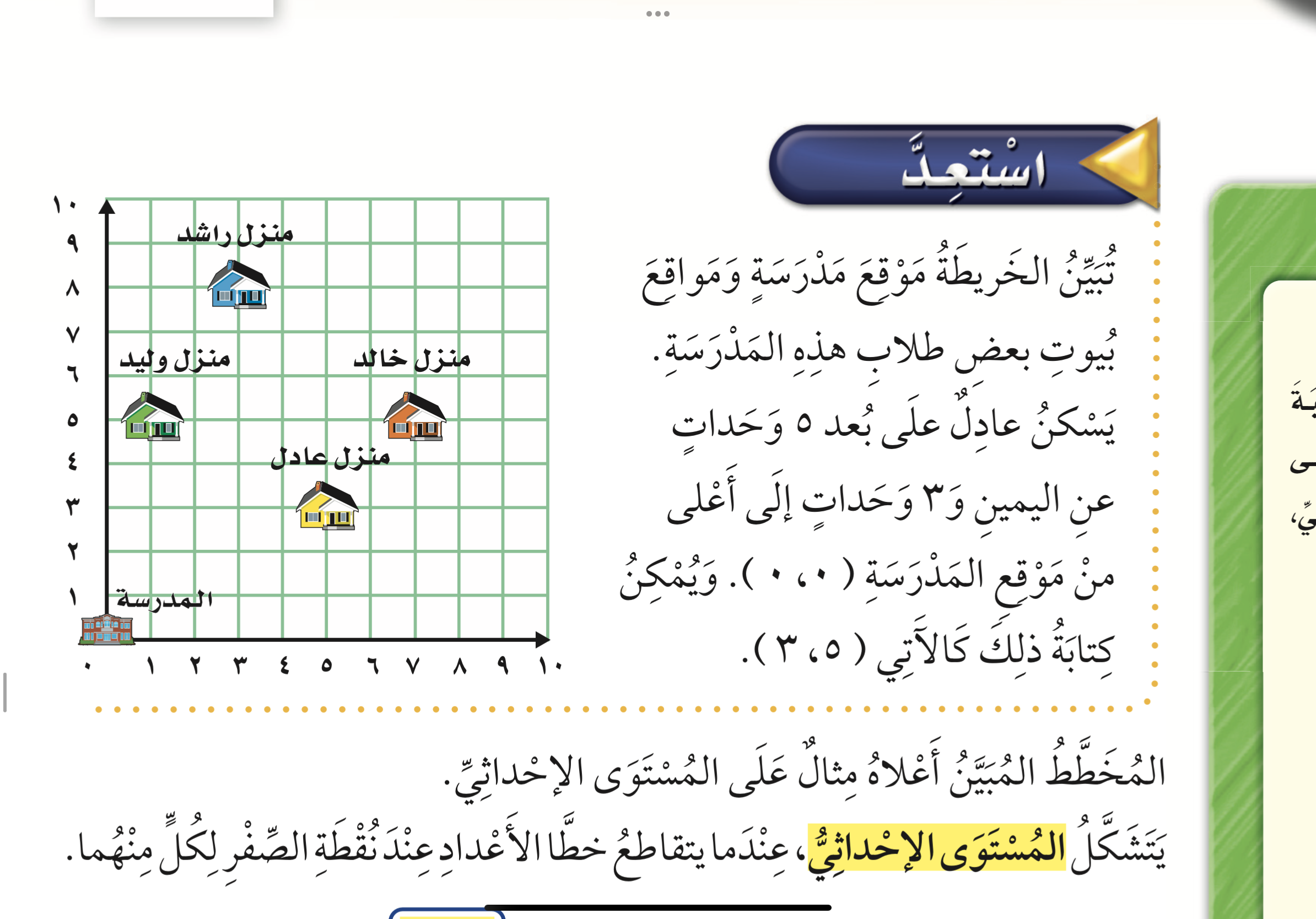 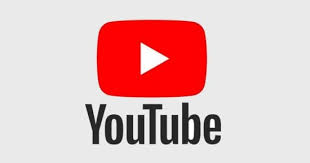 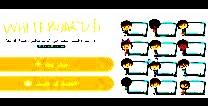 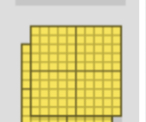 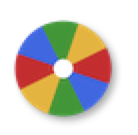 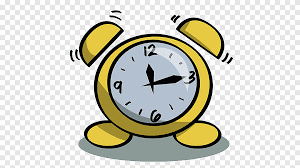 نشاط
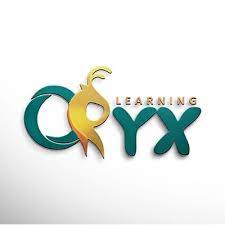 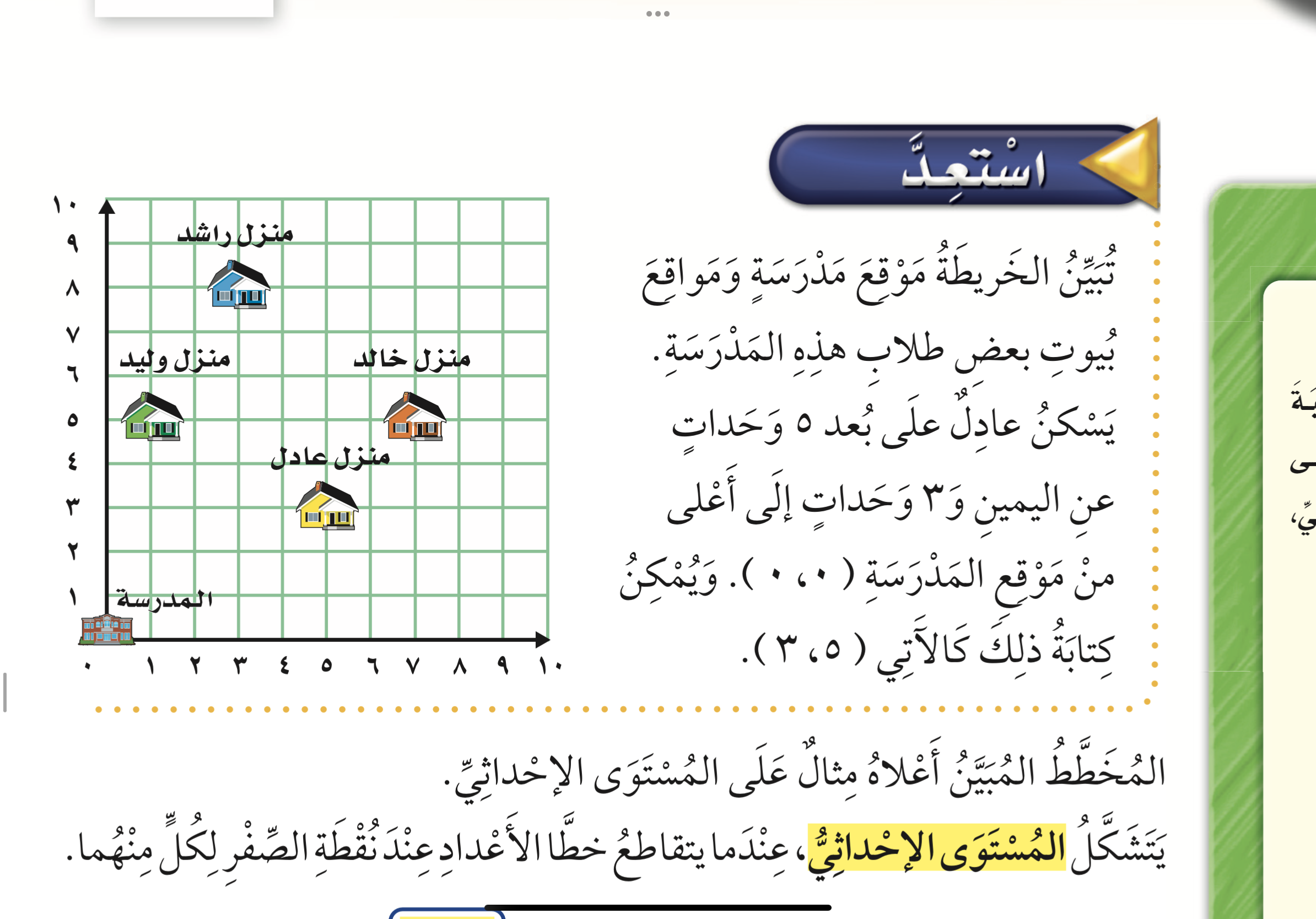 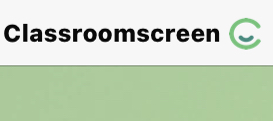 أدوات
مثال
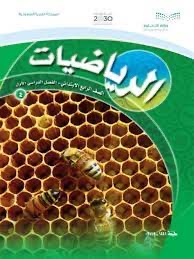 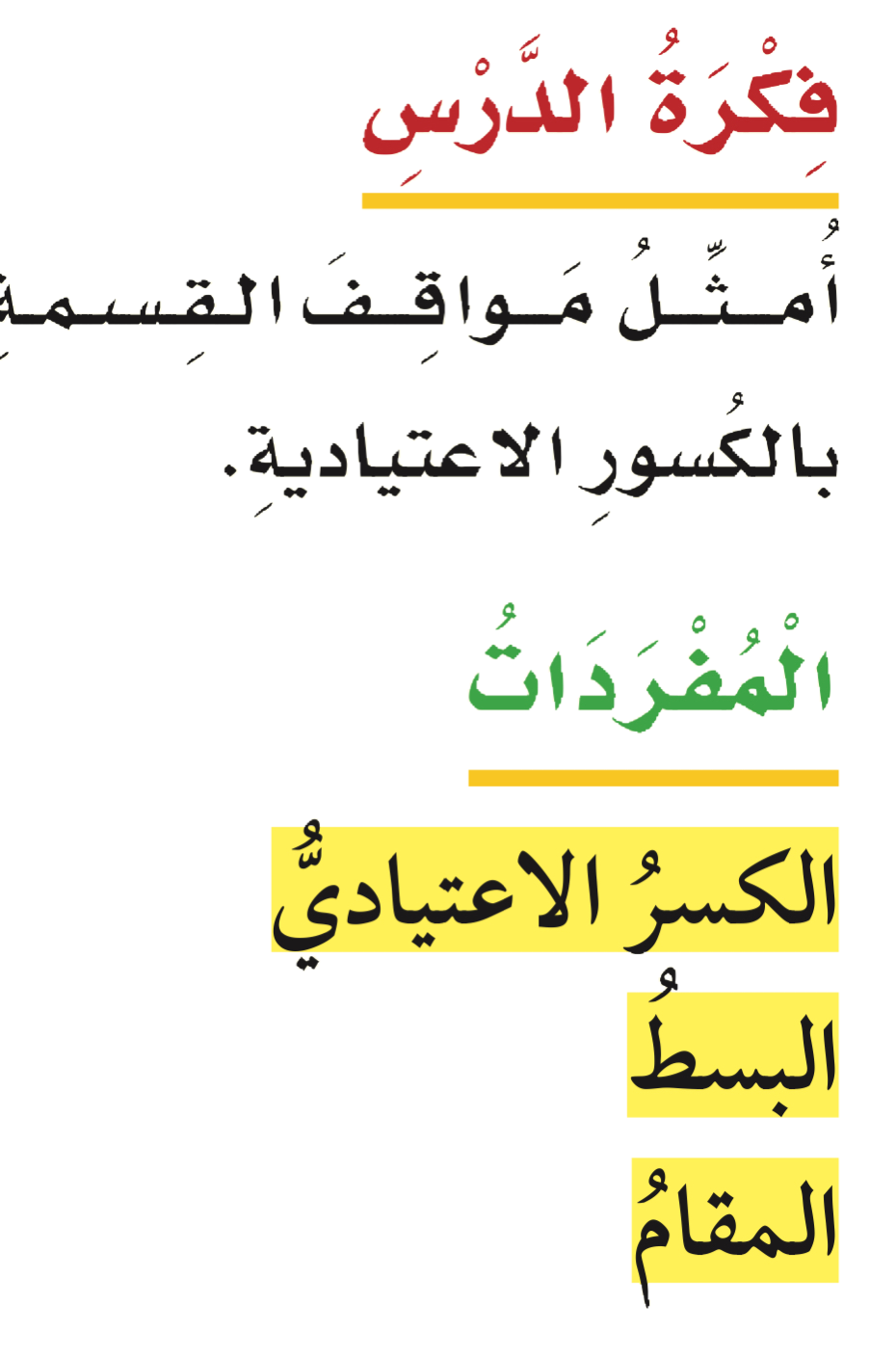 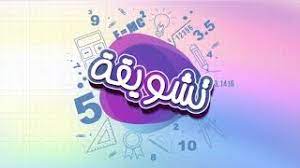 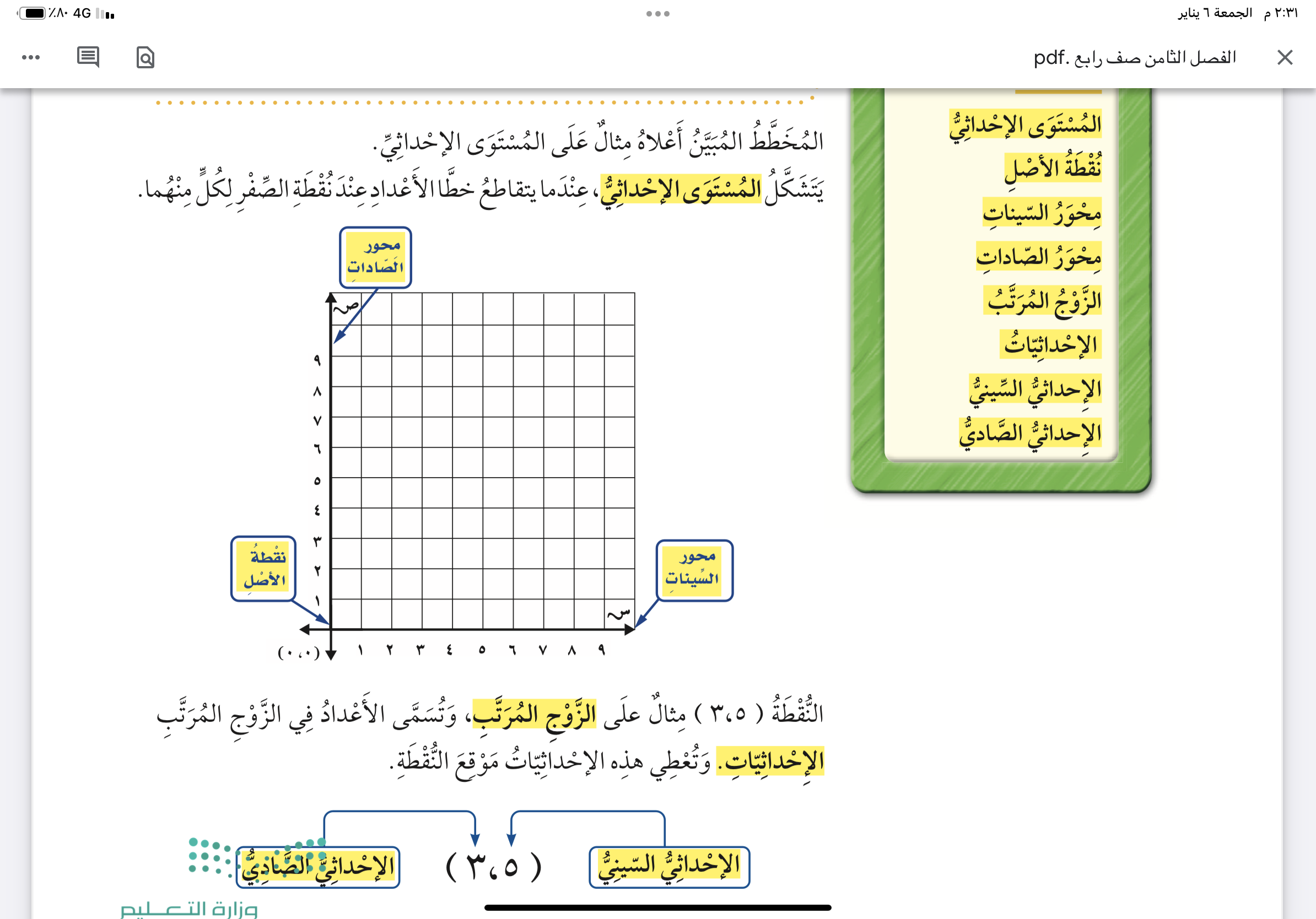 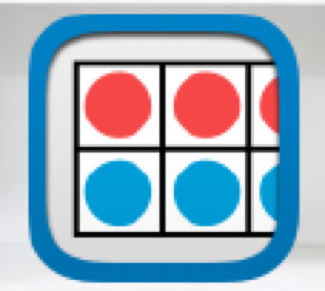 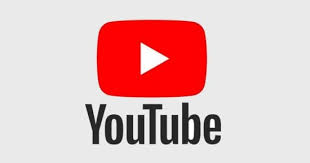 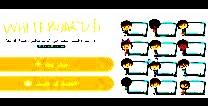 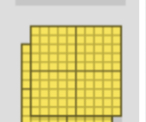 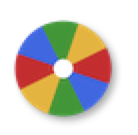 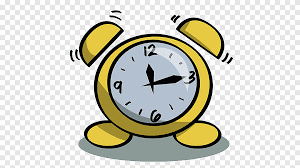 نشاط
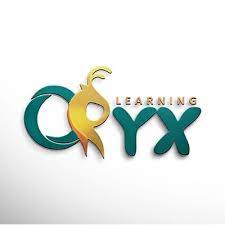 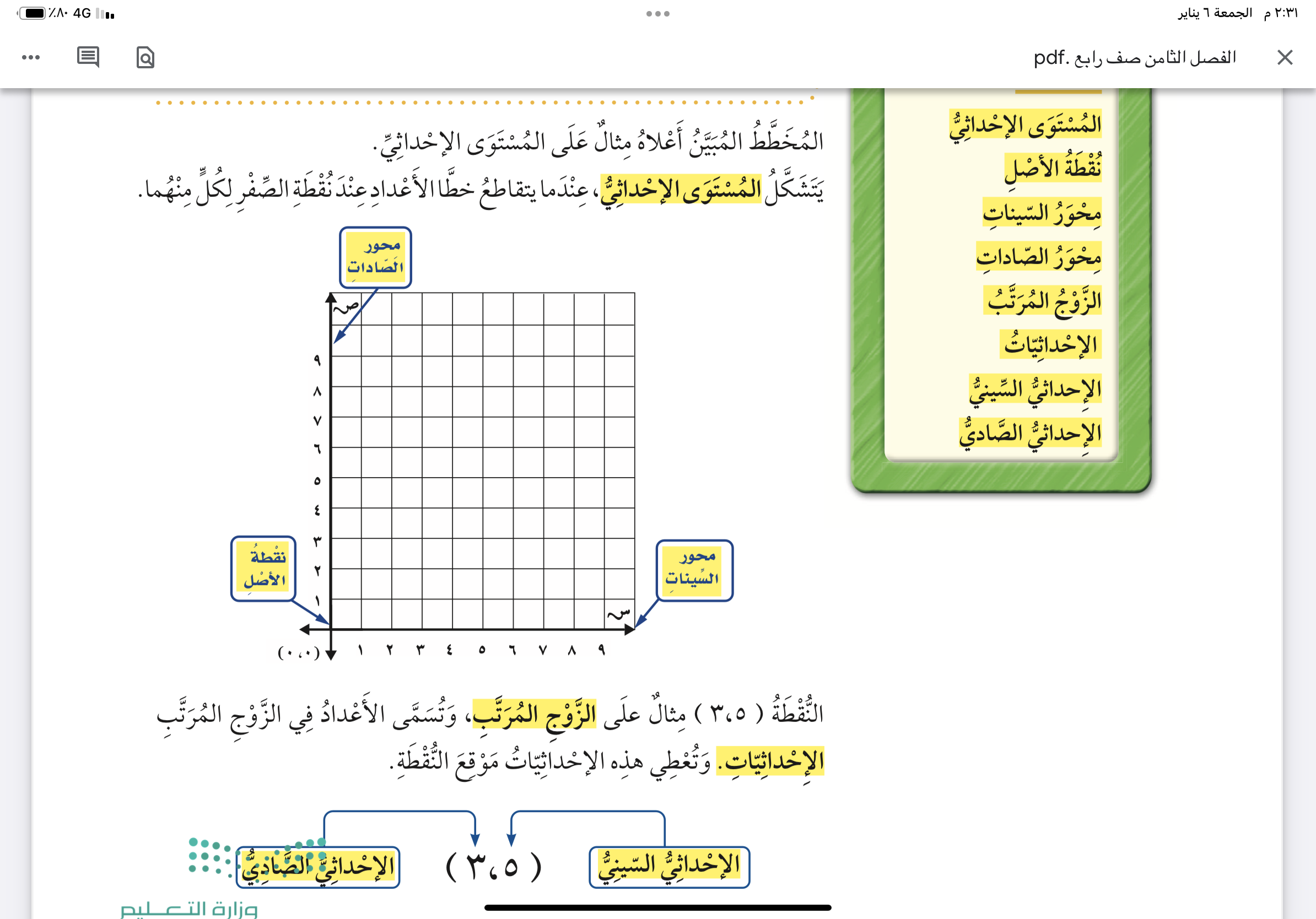 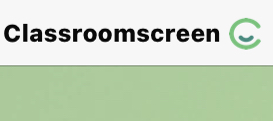 أدوات
مثال
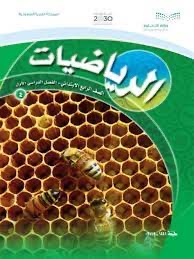 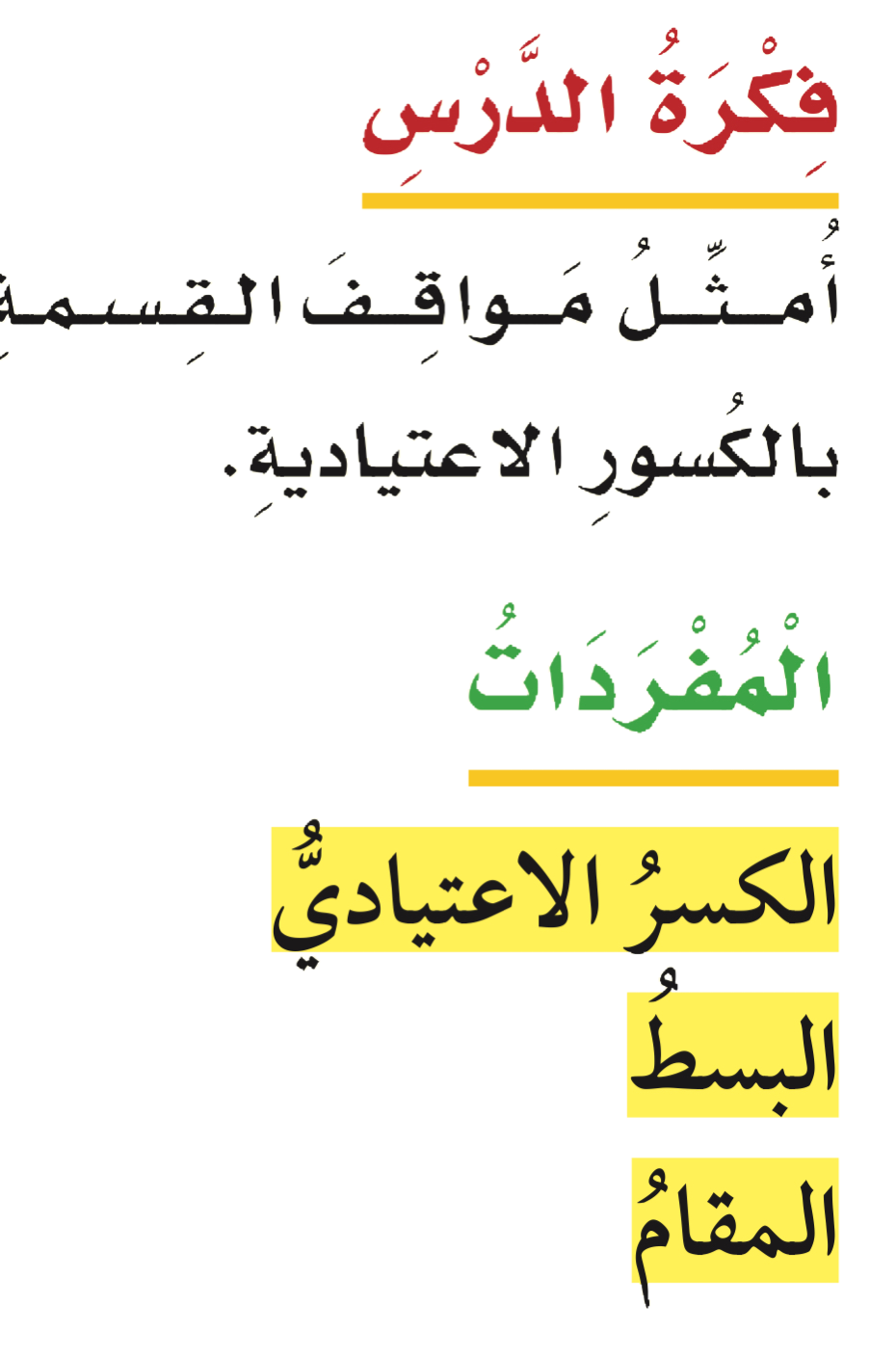 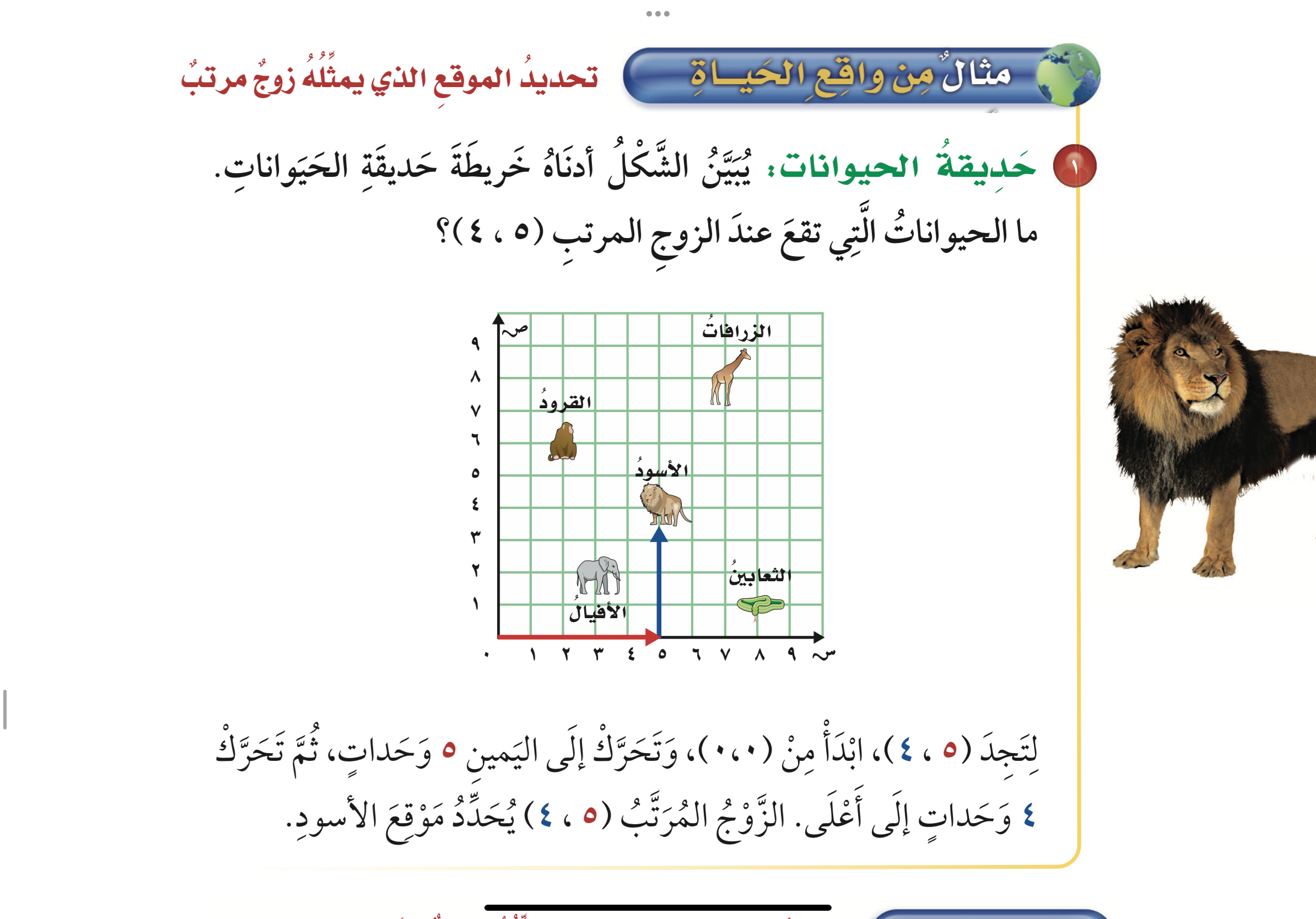 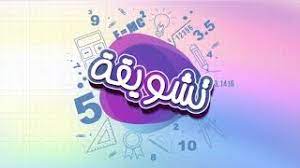 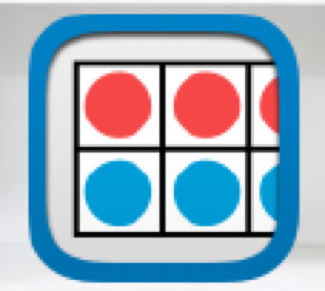 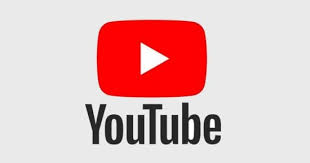 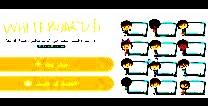 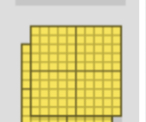 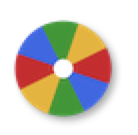 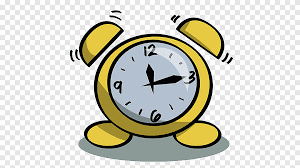 نشاط
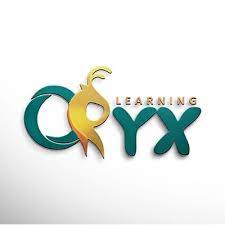 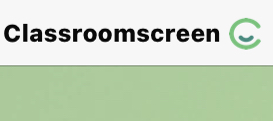 أدوات
مثال
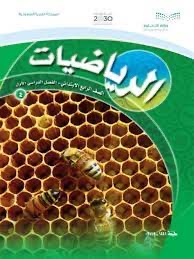 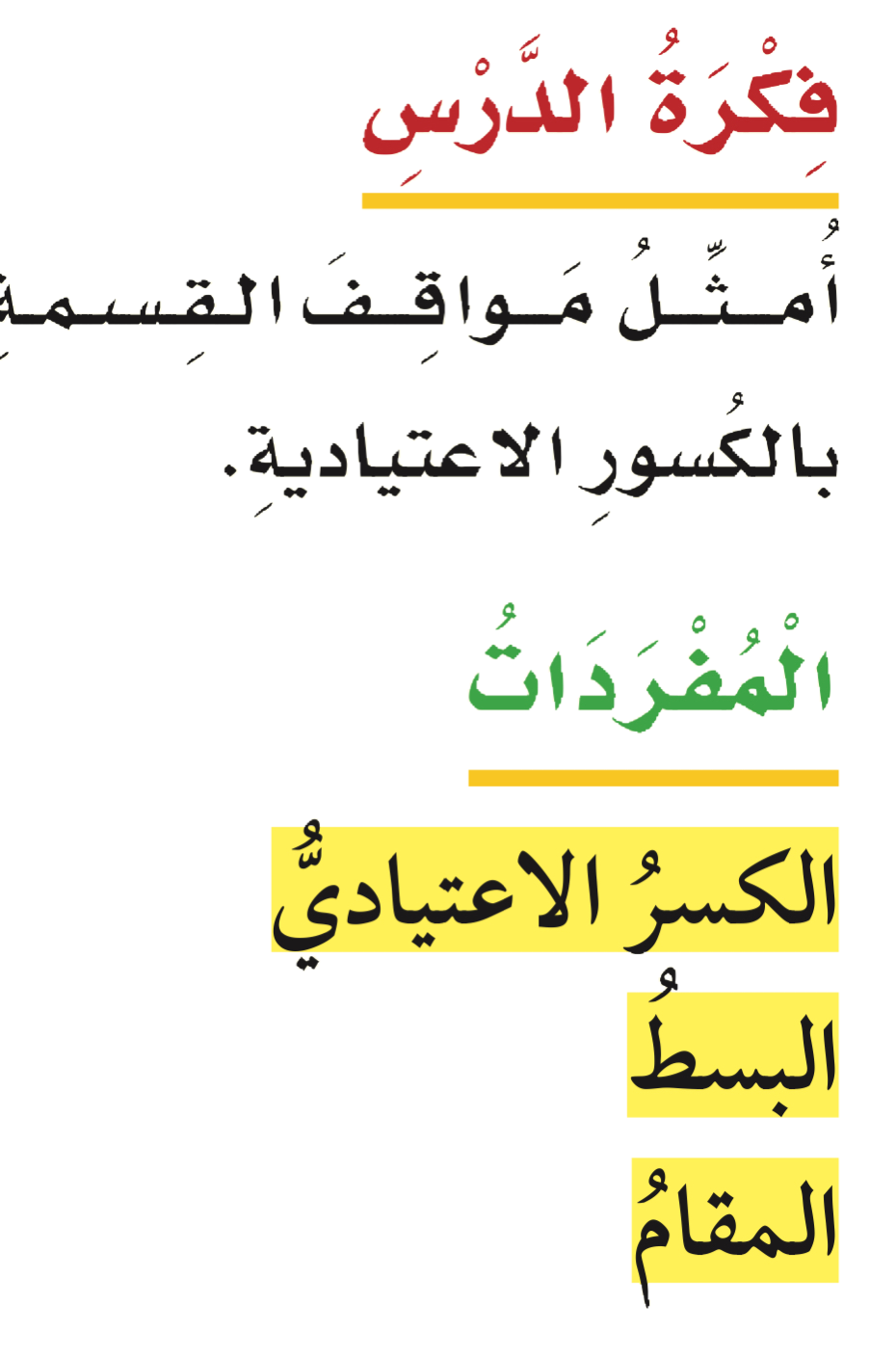 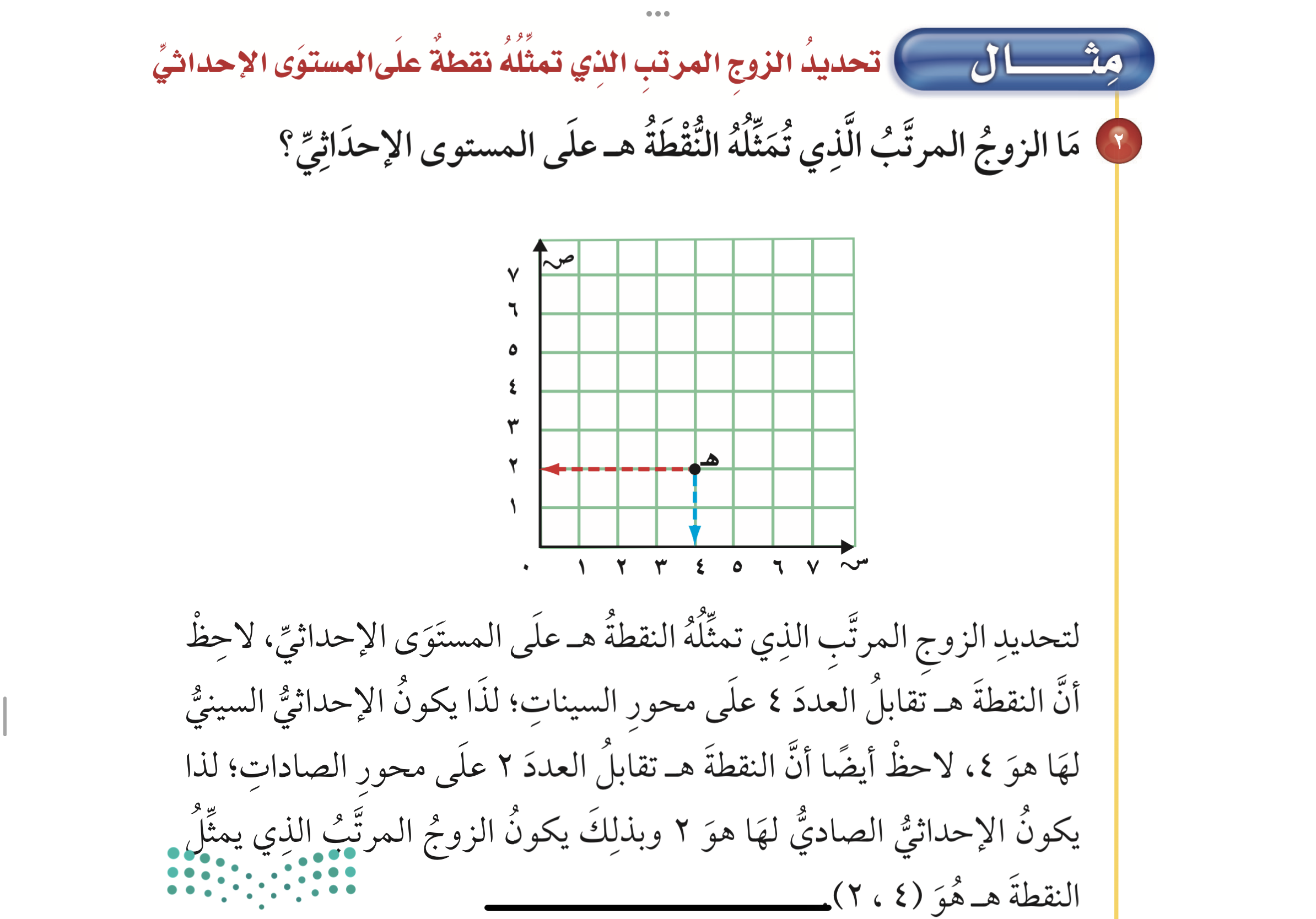 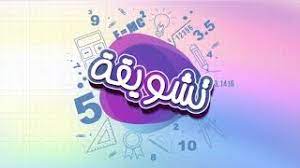 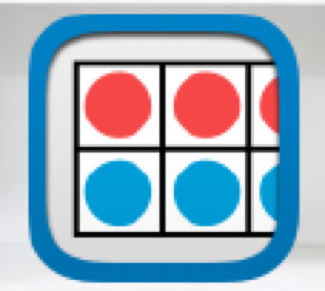 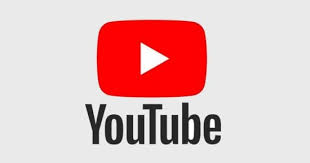 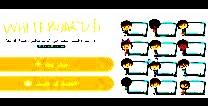 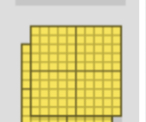 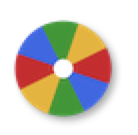 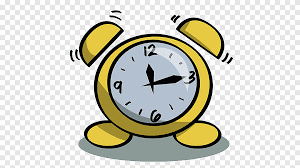 نشاط
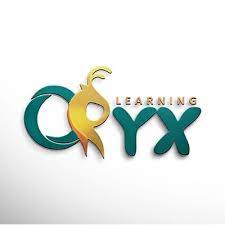 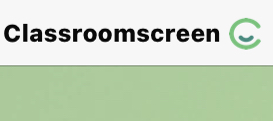 أدوات
الحل
تـــــــأكد
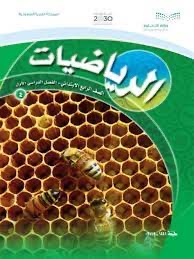 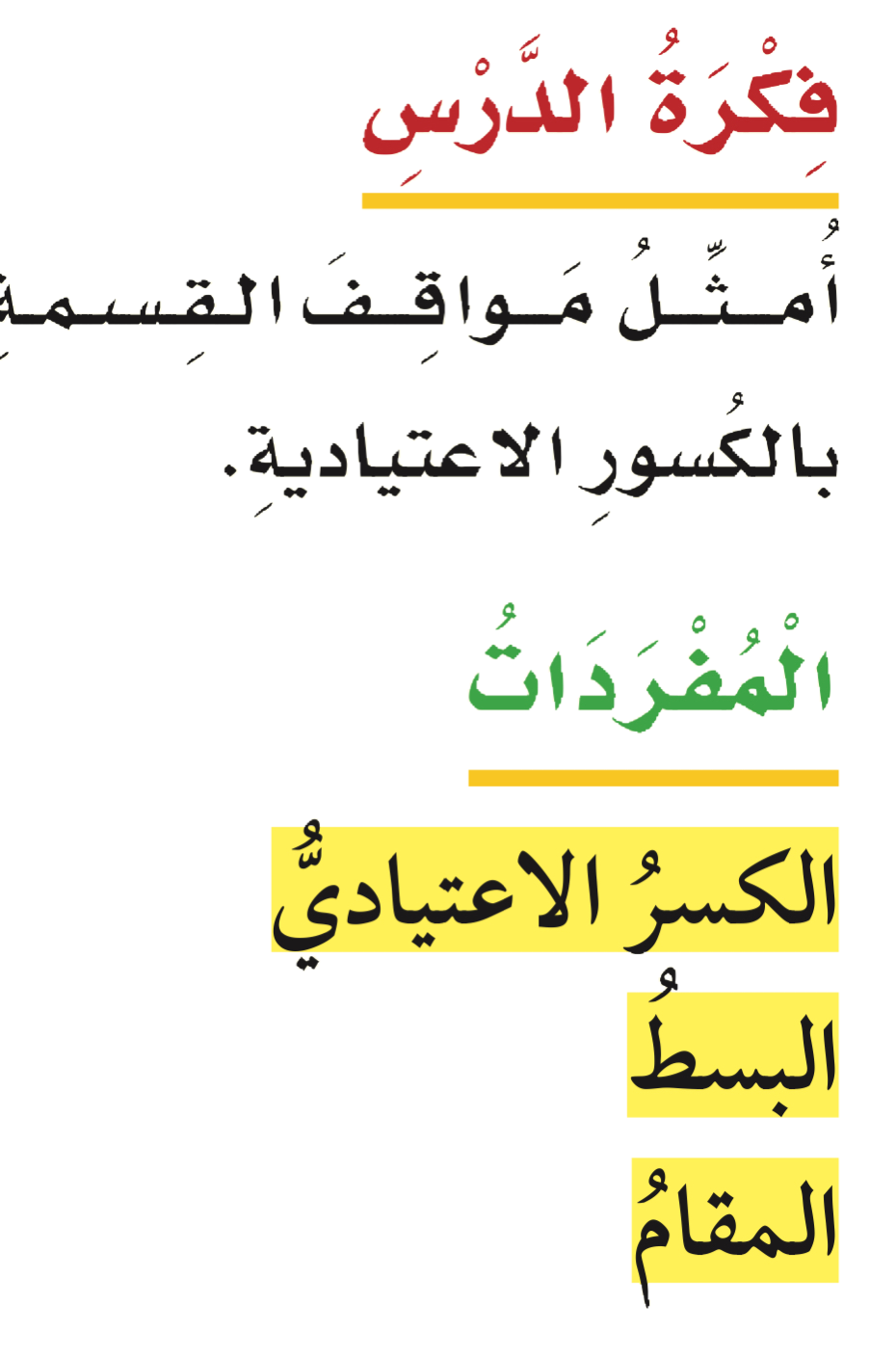 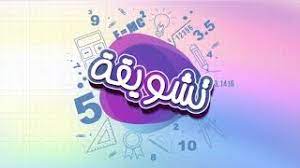 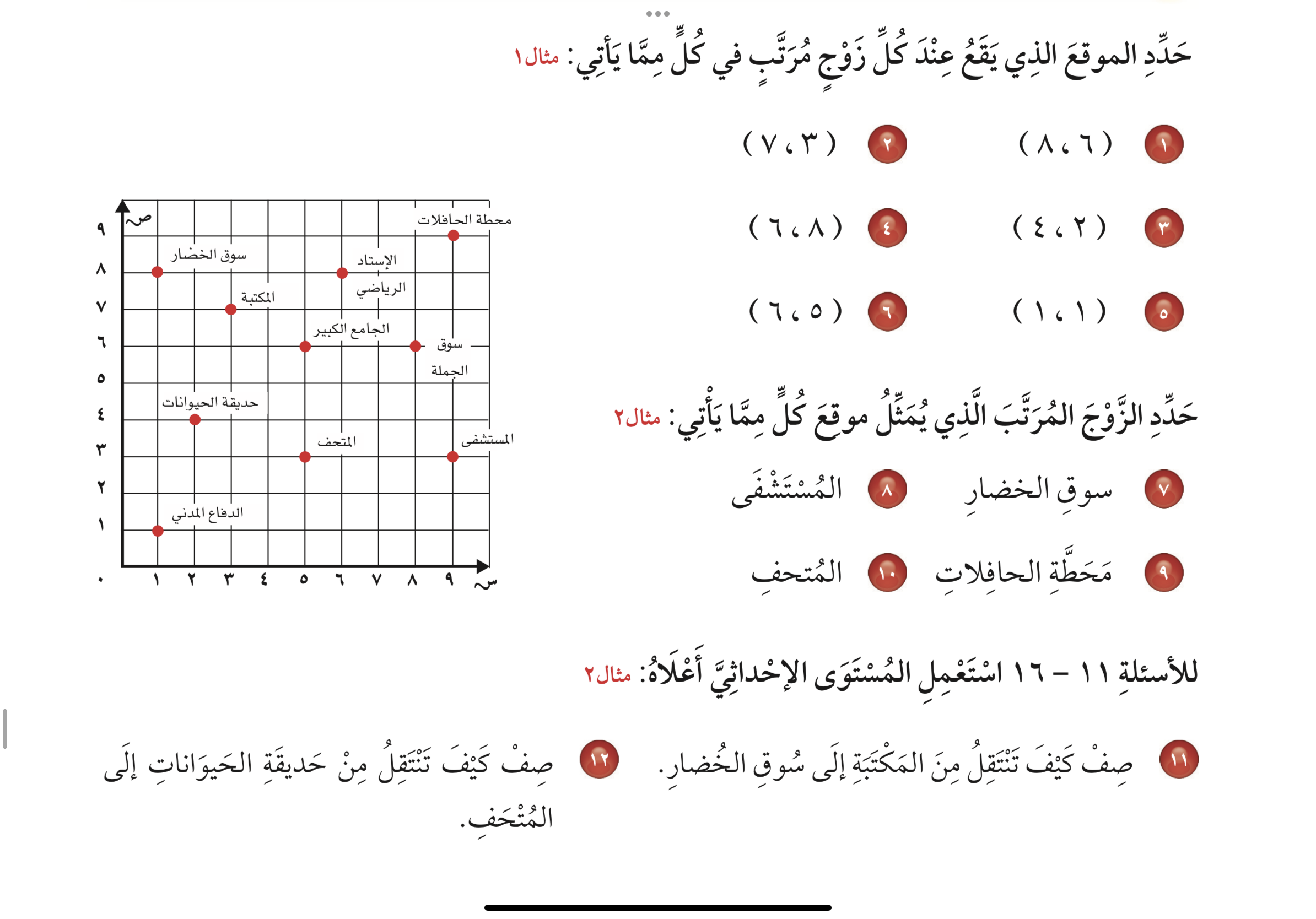 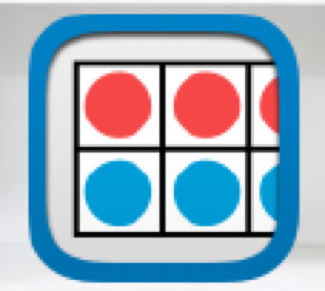 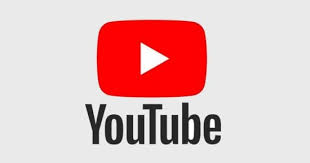 المكتبة
الاستاد الرياضي
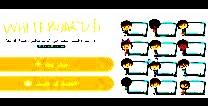 سوق الجملة
حديقة الحيوان
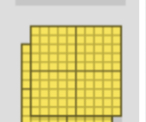 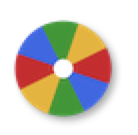 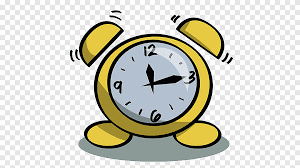 نشاط
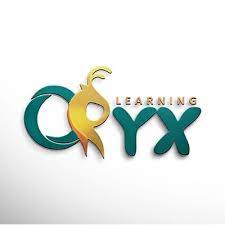 (٩، ٣)
(١، ٨)
(٥، ٣)
(٩، ٩)
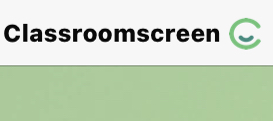 أدوات
الحل
الحل
تـــــــأكد
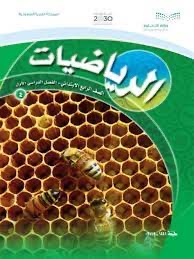 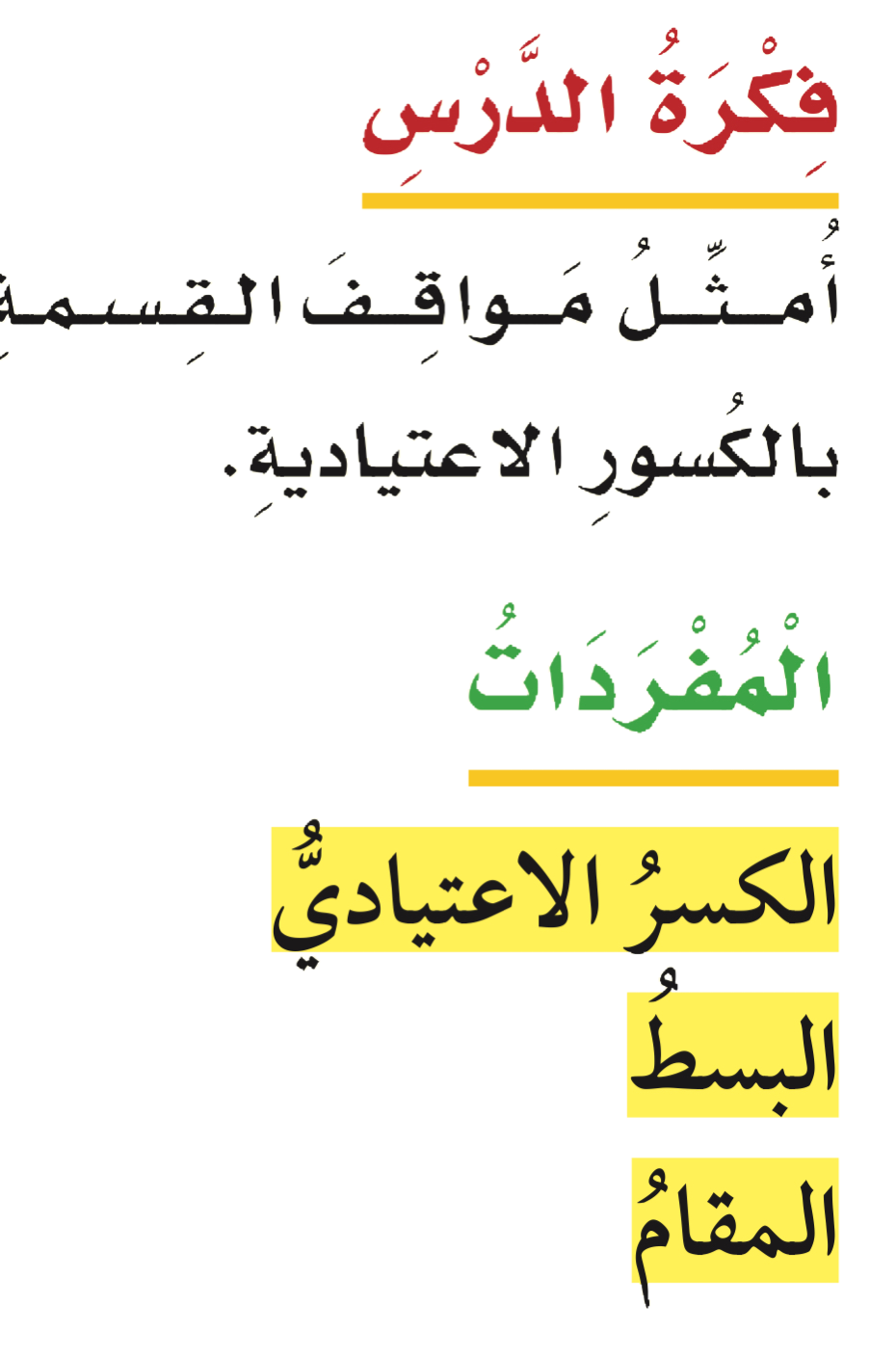 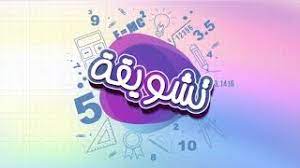 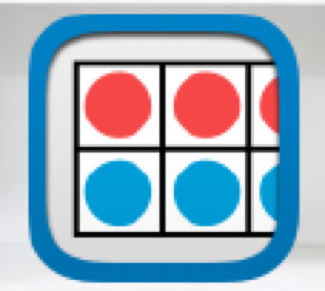 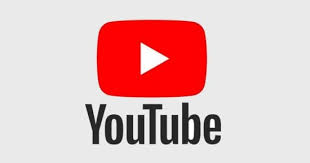 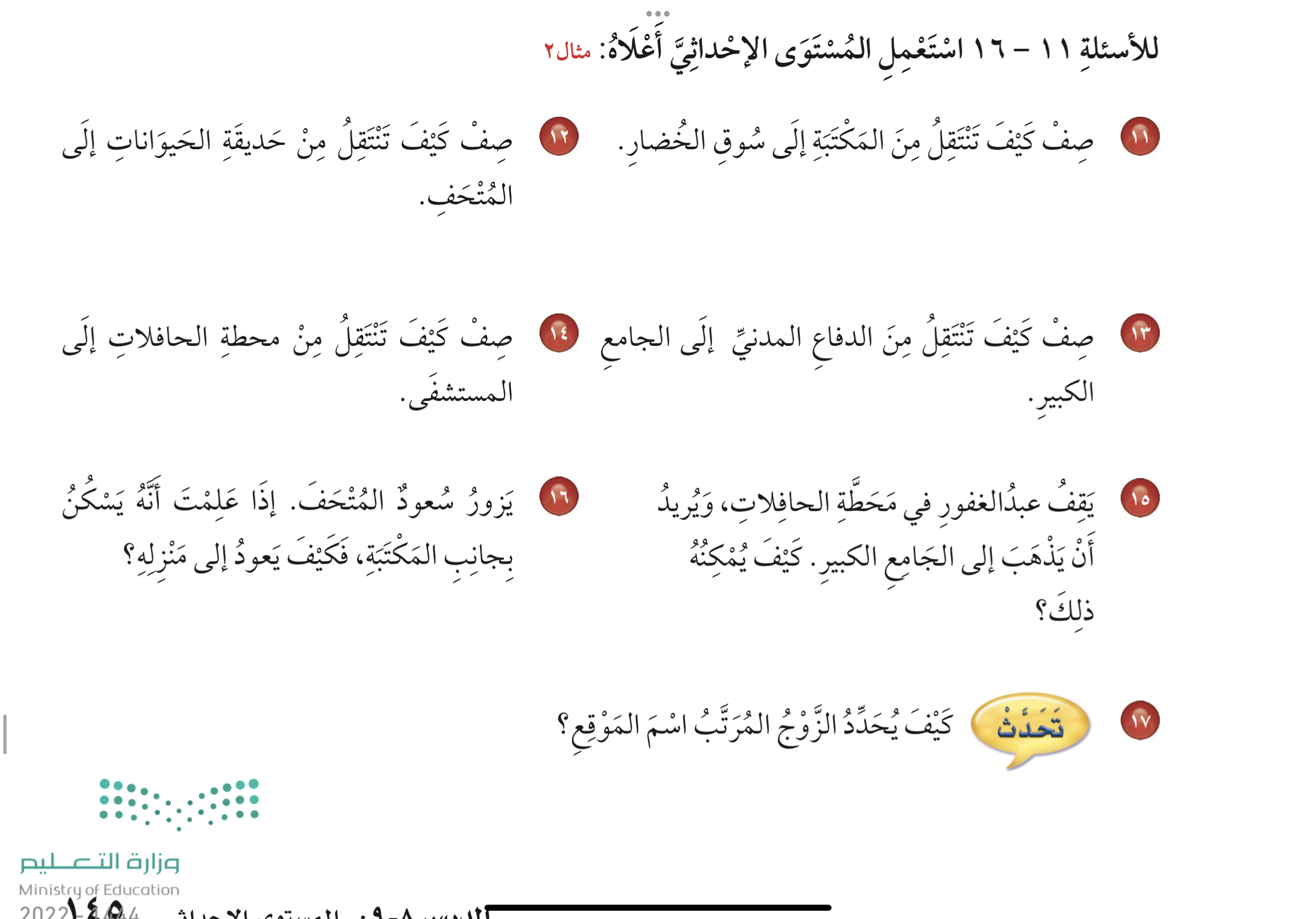 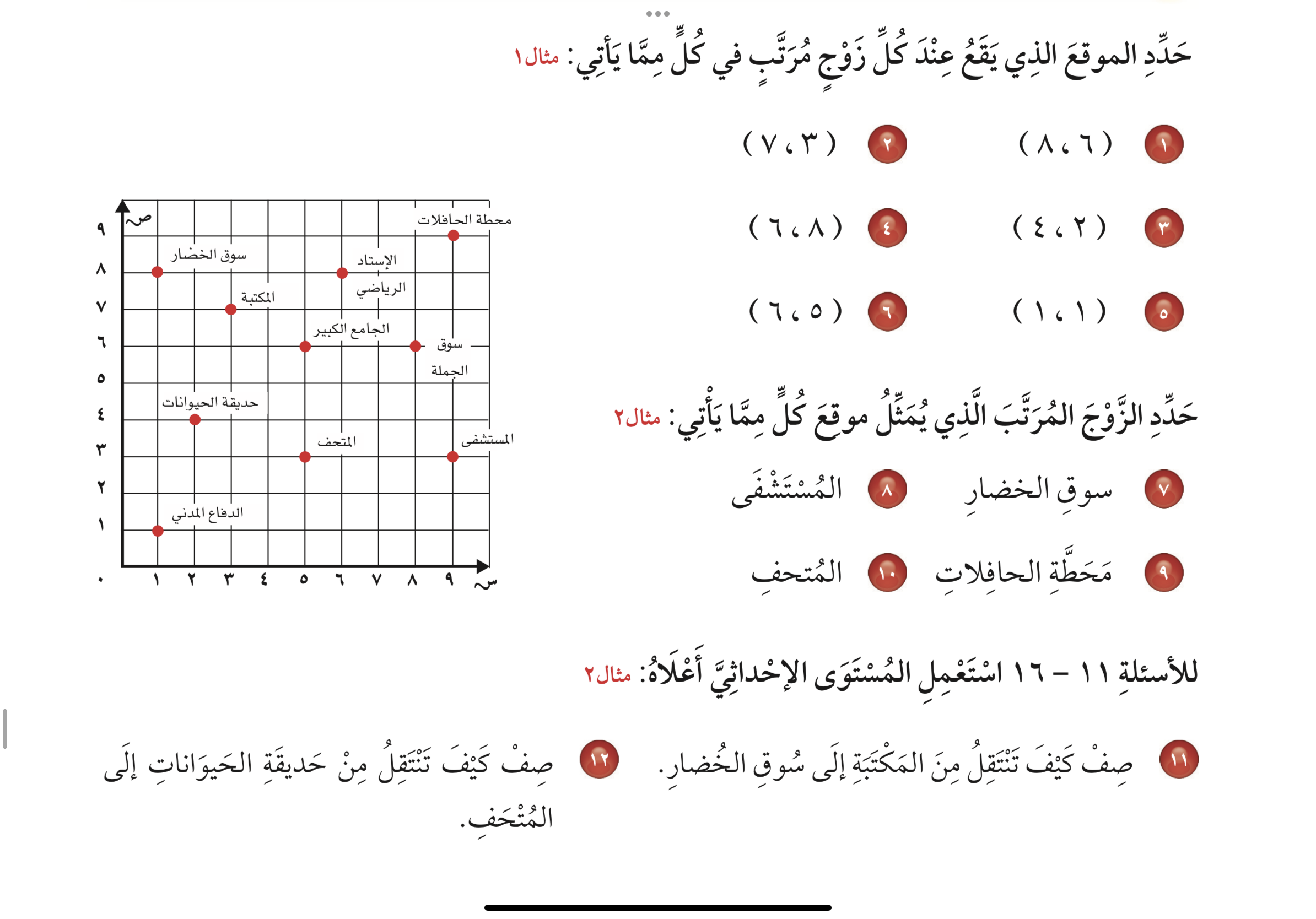 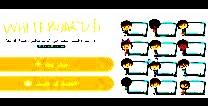 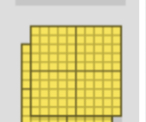 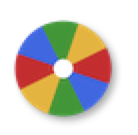 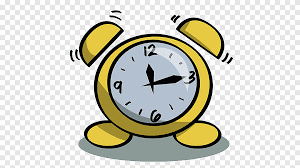 نشاط
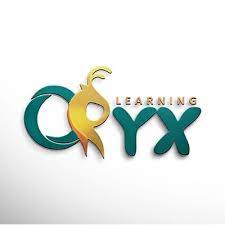 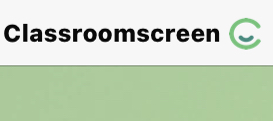 أدوات
الحل
تدرب
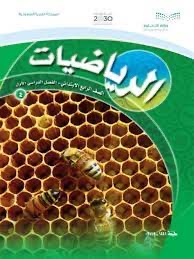 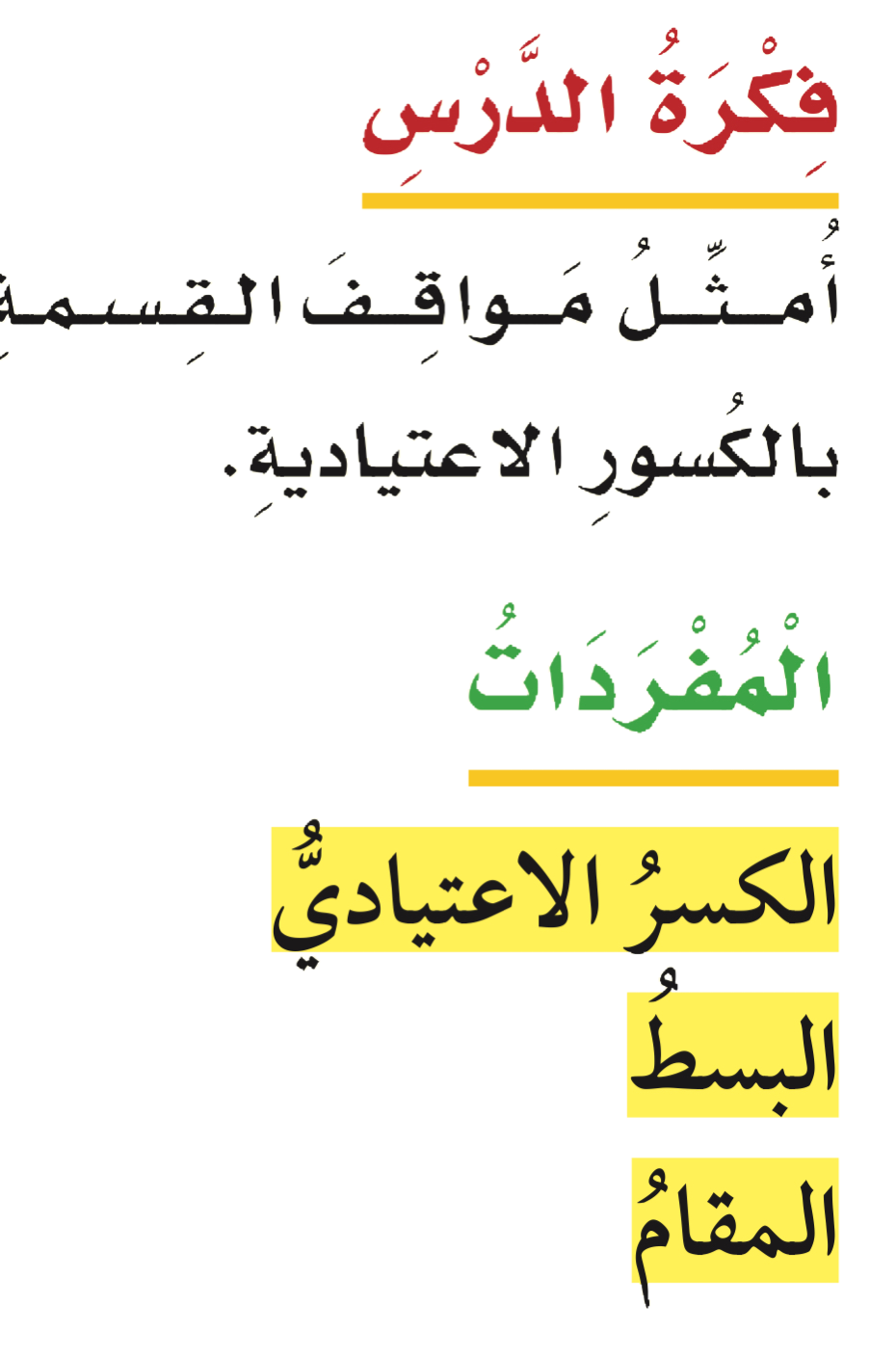 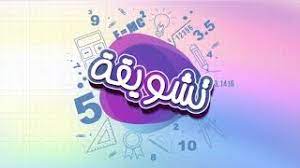 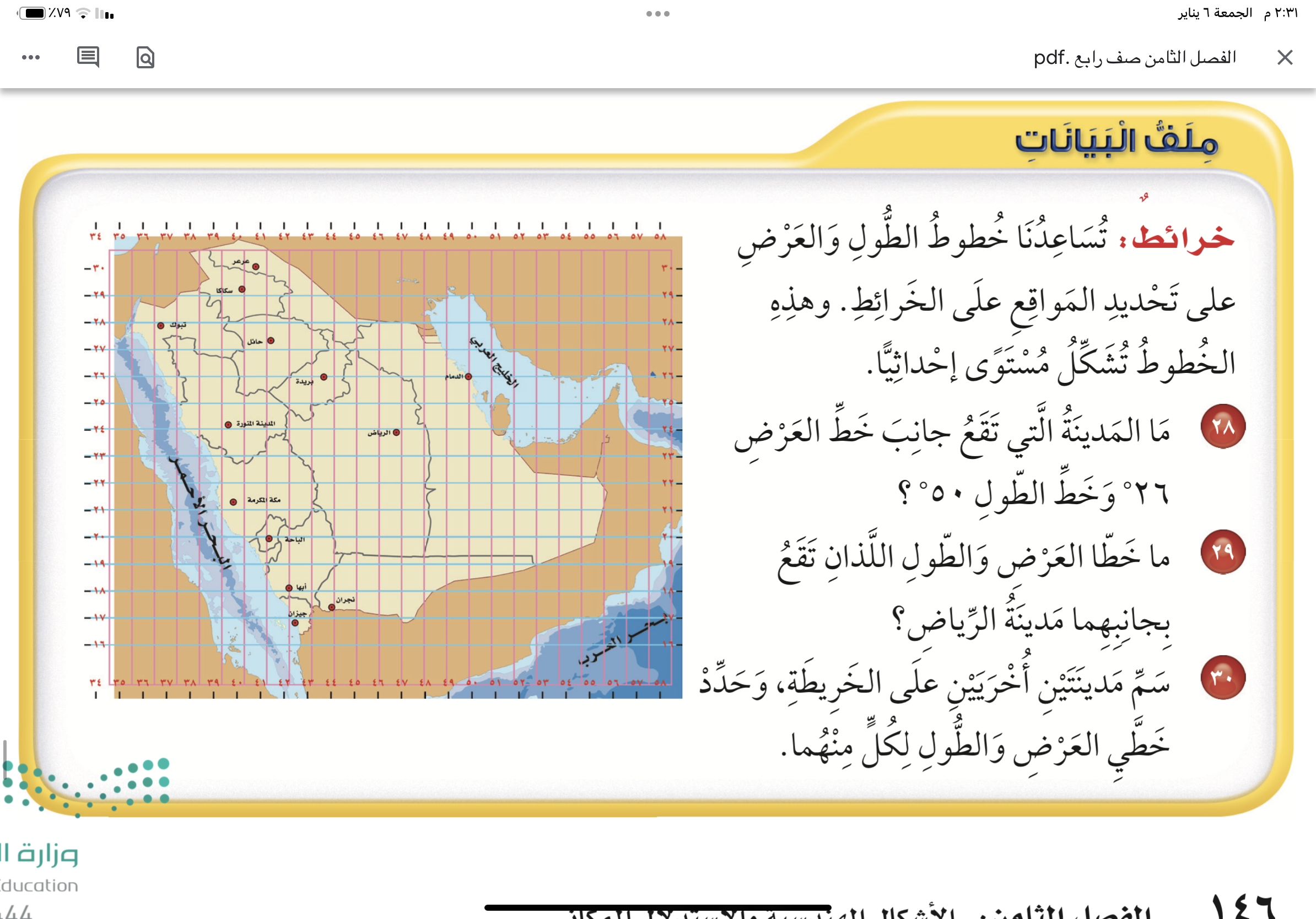 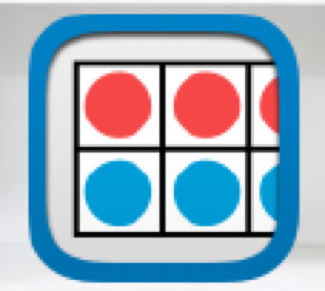 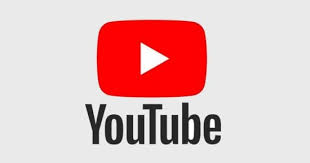 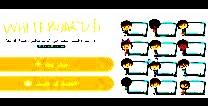 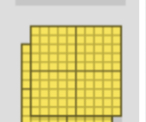 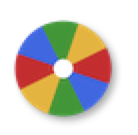 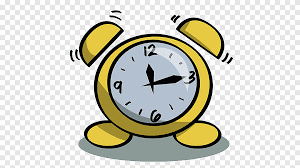 نشاط
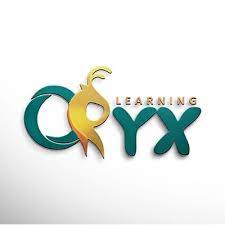 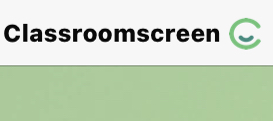 أدوات
مهارات التفكير
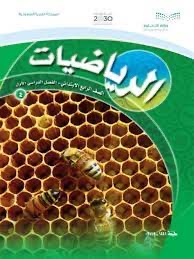 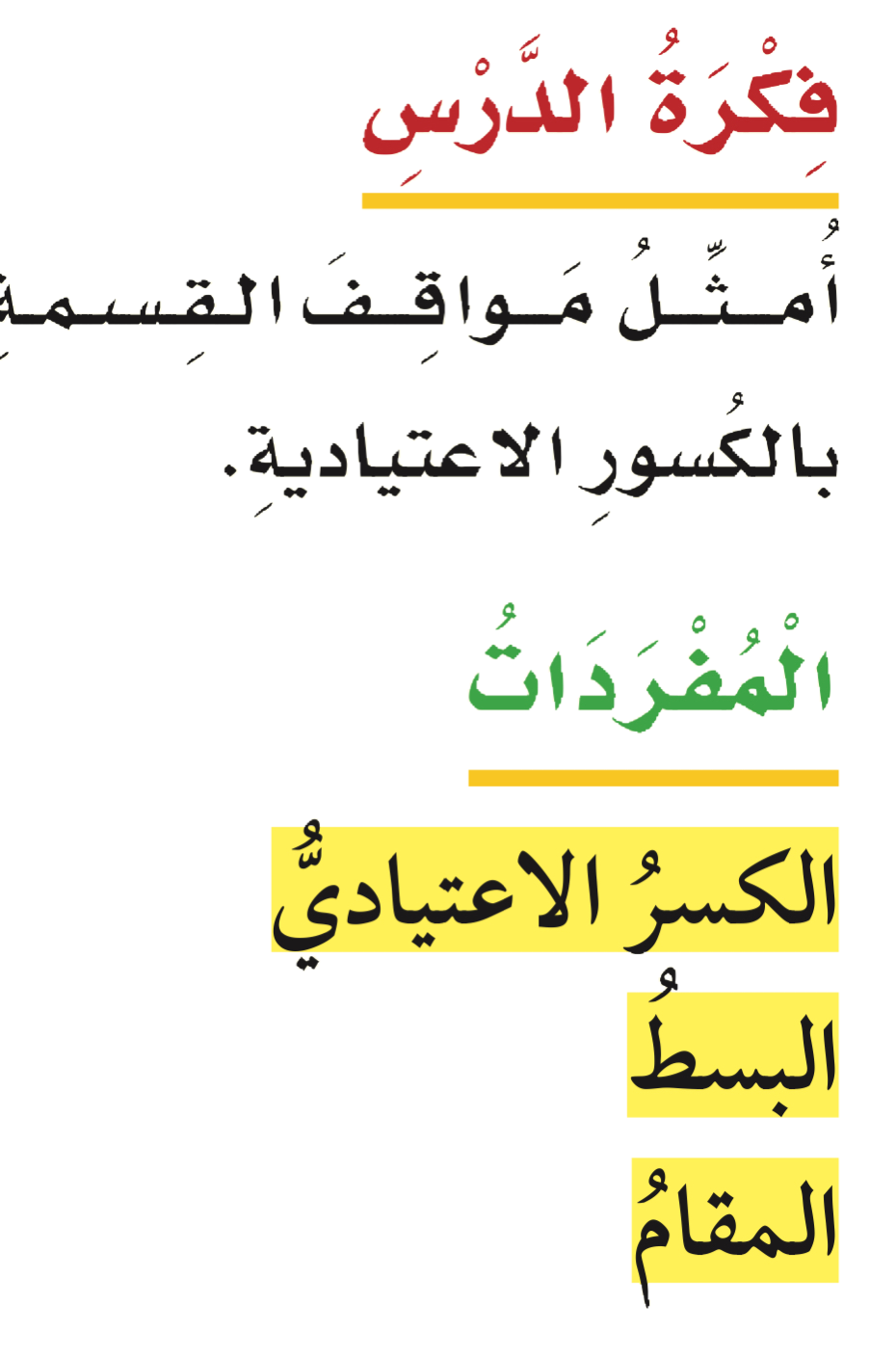 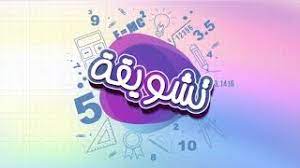 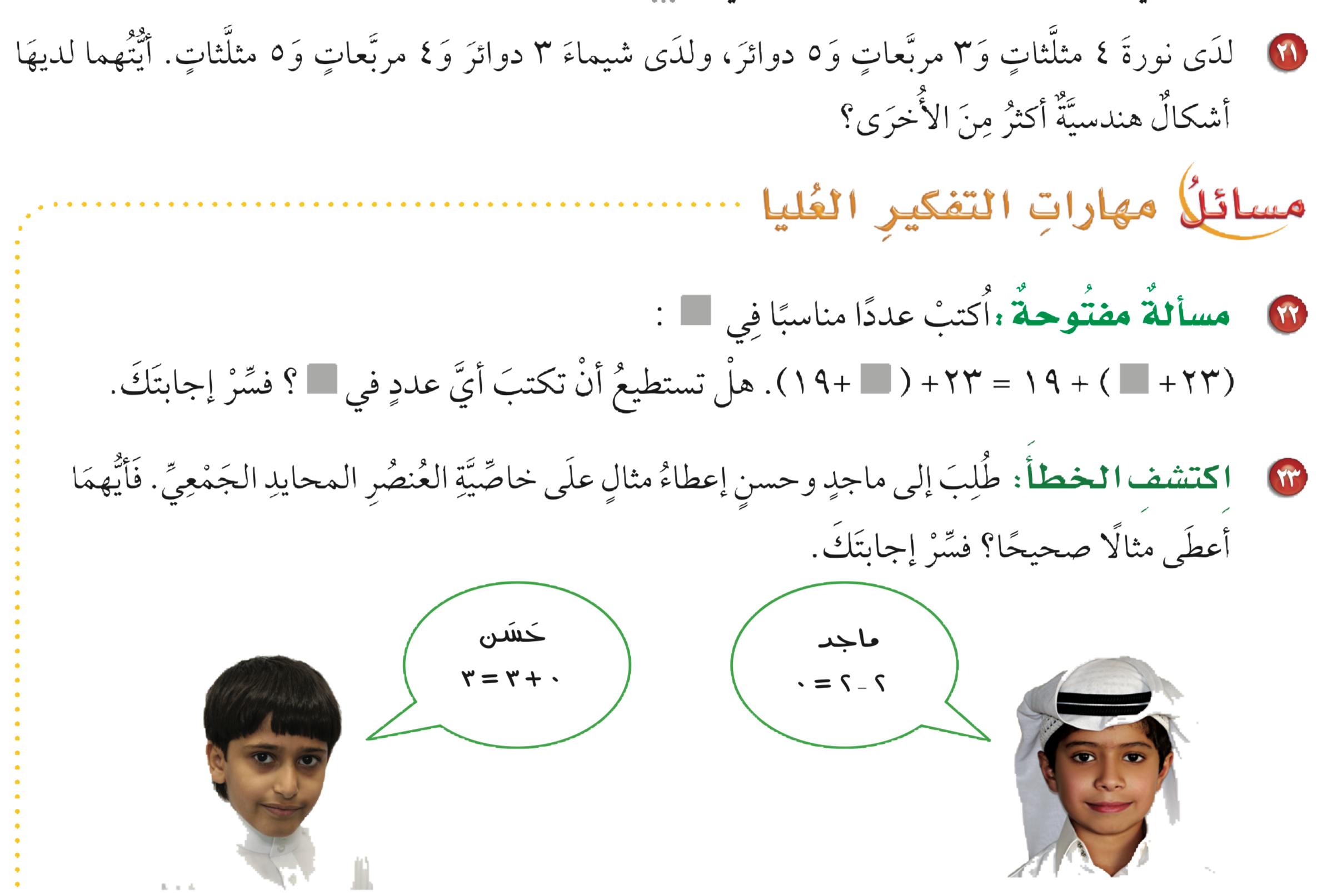 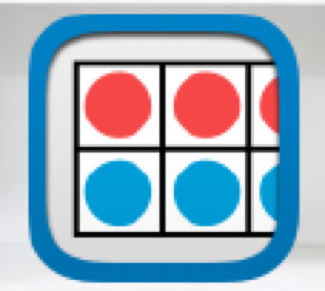 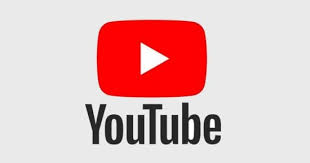 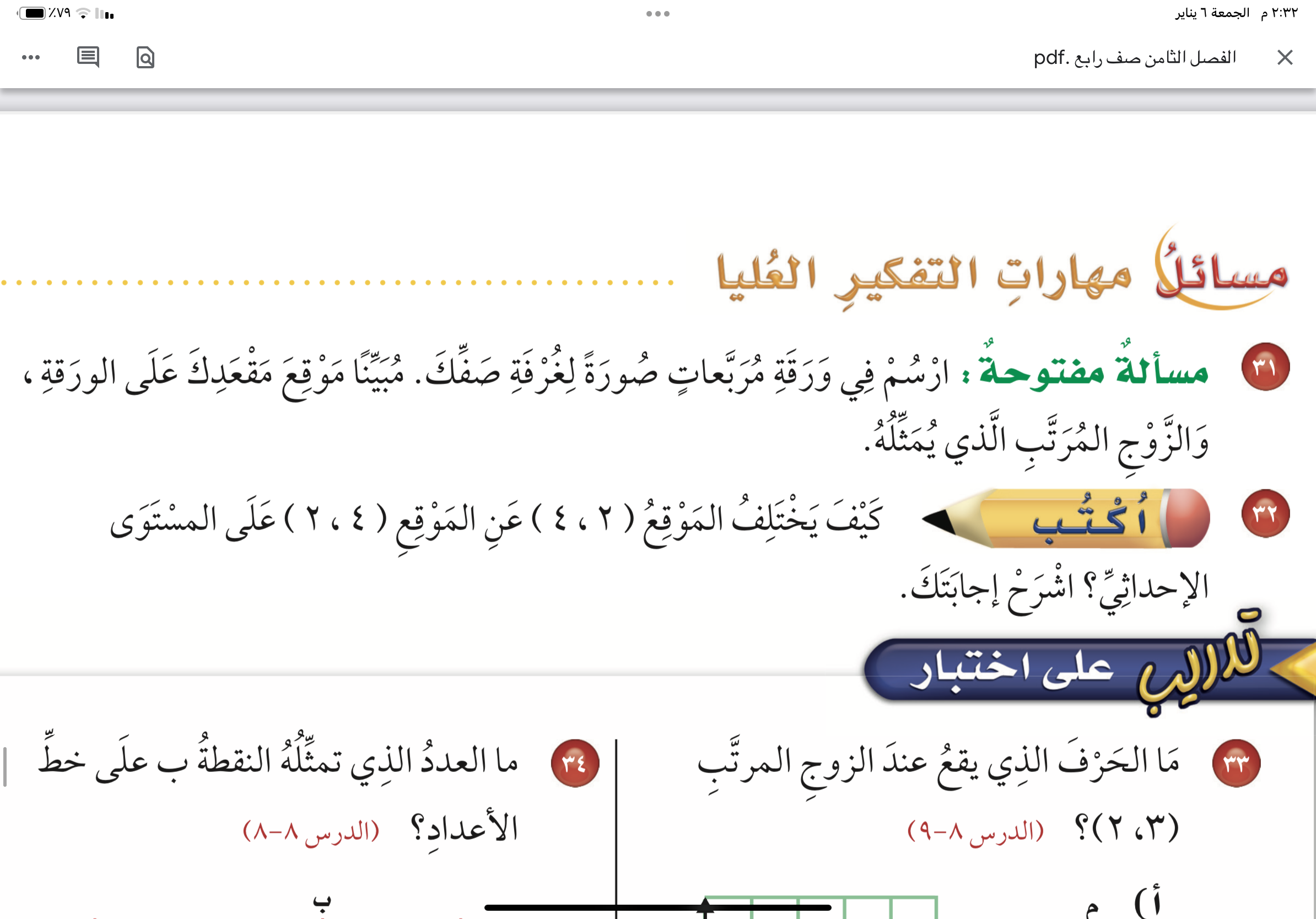 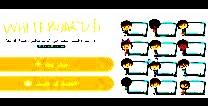 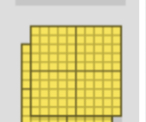 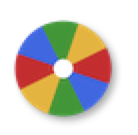 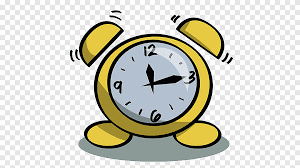 نشاط
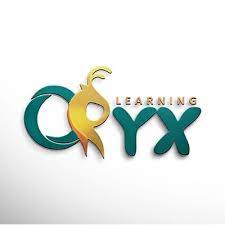 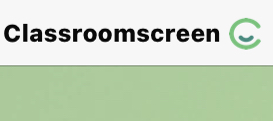 أدوات
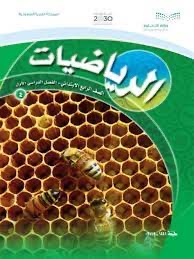 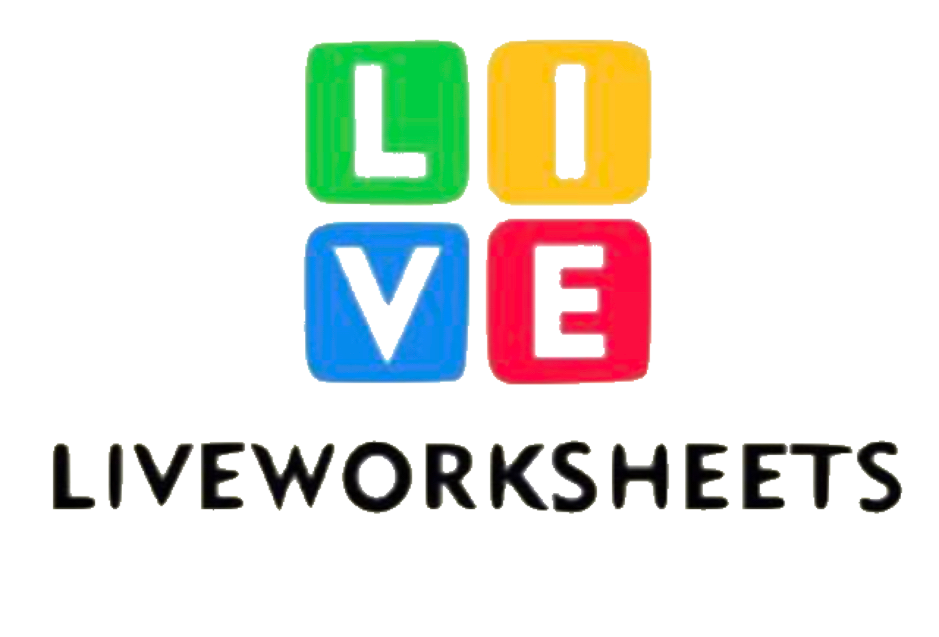 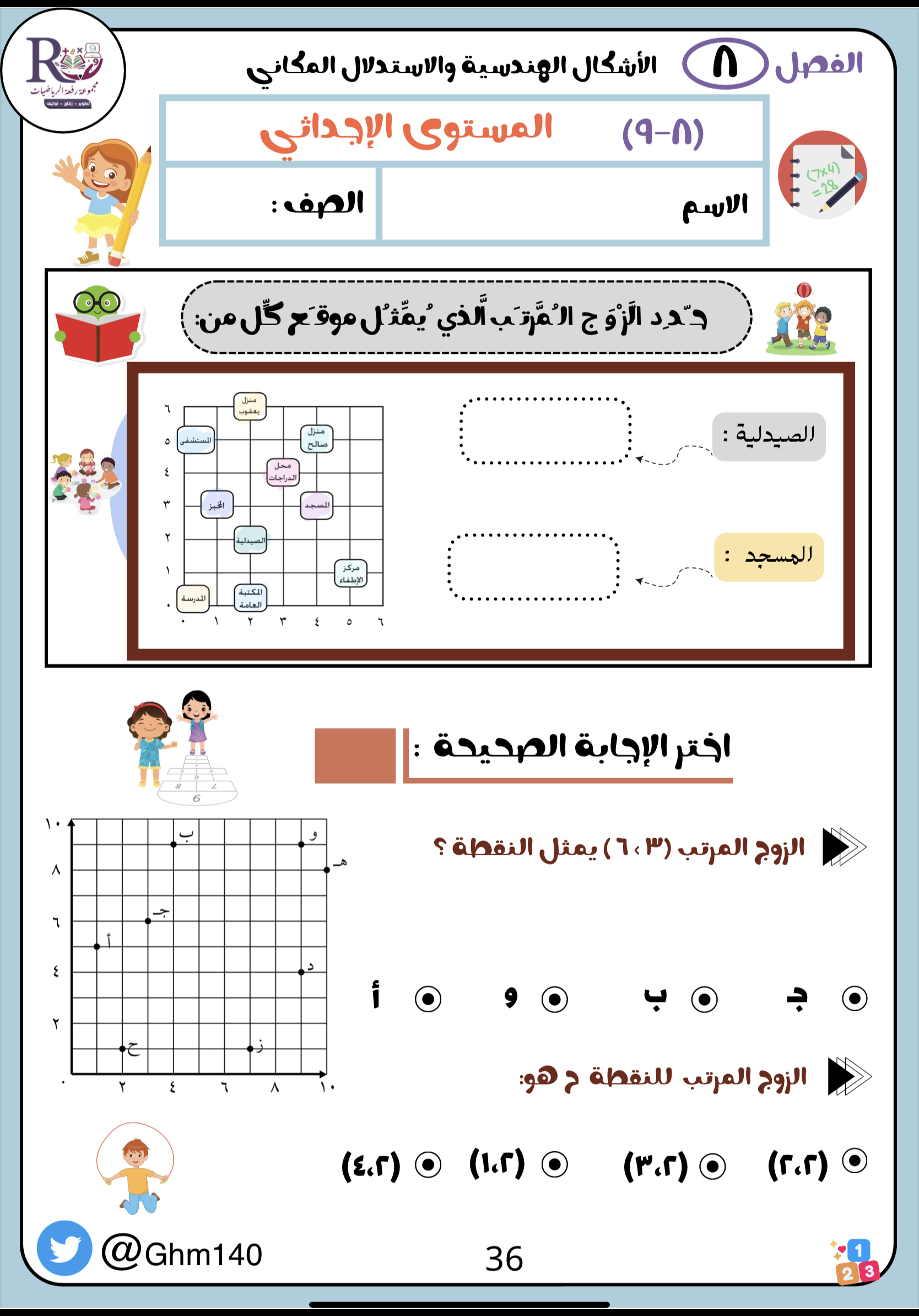 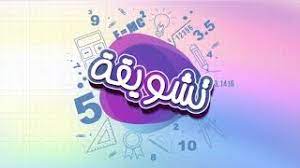 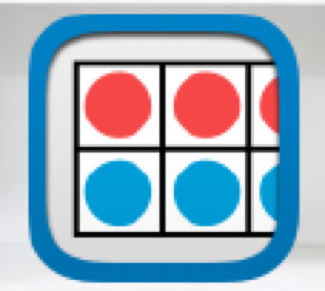 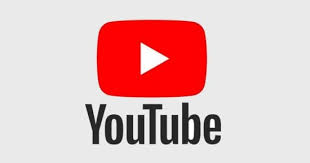 تقويم ختامي
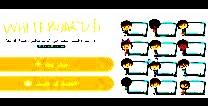 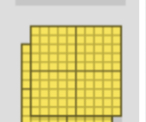 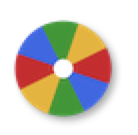 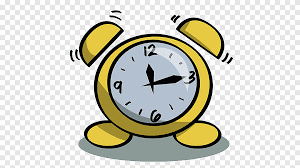 نشاط
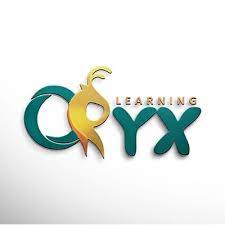 الواجــــب
٧ -٨ -٩-١٠
سؤال :
١٤٥
صفحة :
ختاماً
التعليم ليس استعداد للحياة، بل انه الحياة.